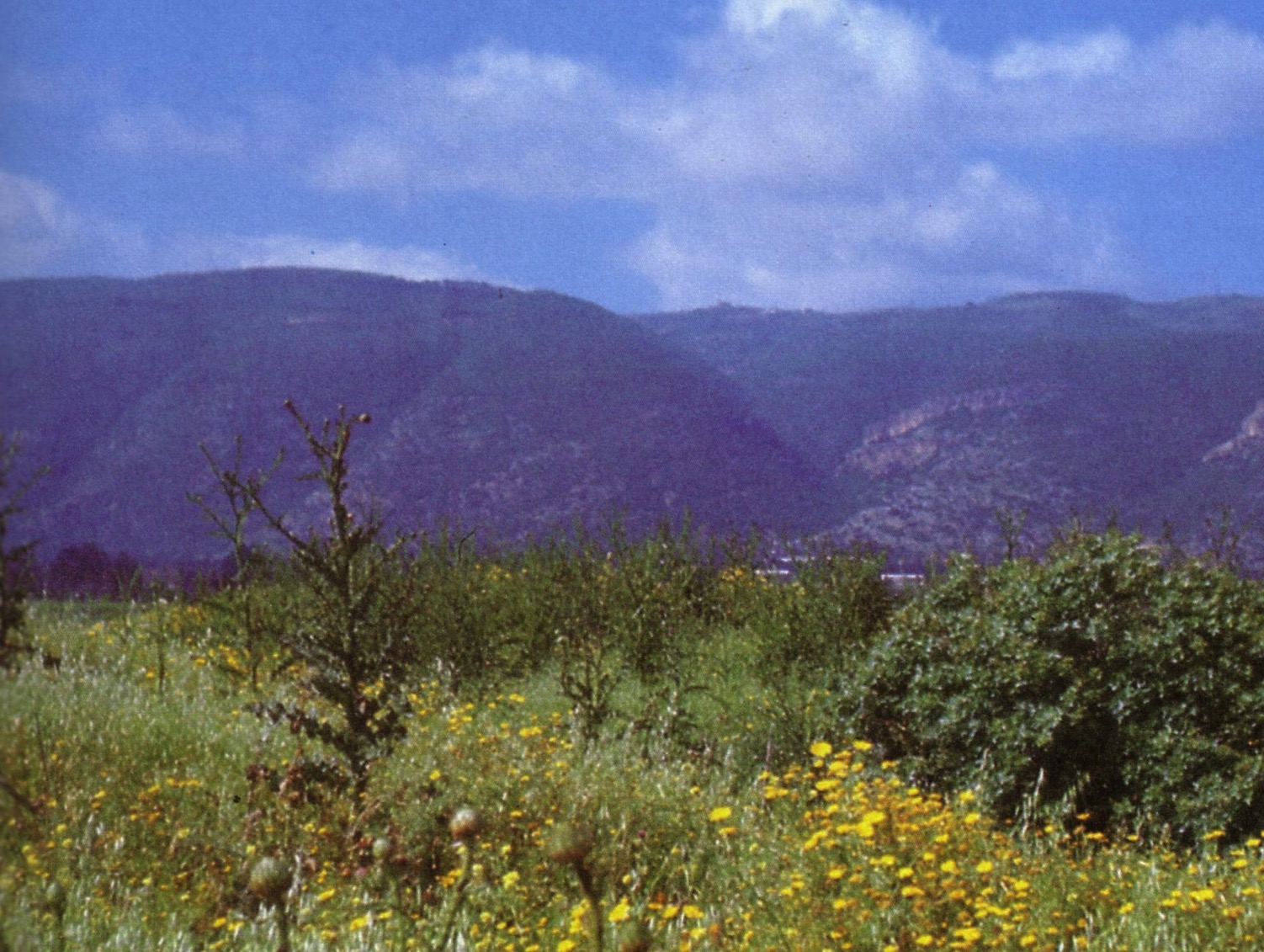 150
الديانات الوثنية
خلفيات العهد الجديد
ينبع جبل الكرمل من وادي يزرعيل                       حيث قابل إيليا الديانات الوثنية في عصره
د. ريك جريفيث • مؤسسة الدراسات اللاهوتية الأردنية • BibleStudyDownloads.org
29
150
Acts 1-8 Map
Spread to Gentiles
لكنكم ستنالون قوة 
متى حل الروح القدس عليكم 
وتكونون لي شهوداً 
في أورشليم وفي كل اليهودية 
والسامرة وإلى أقصى الأرض 
(أع 1: 8)
رحلتي بولس التبشيرية الأولى والثانية
30
150
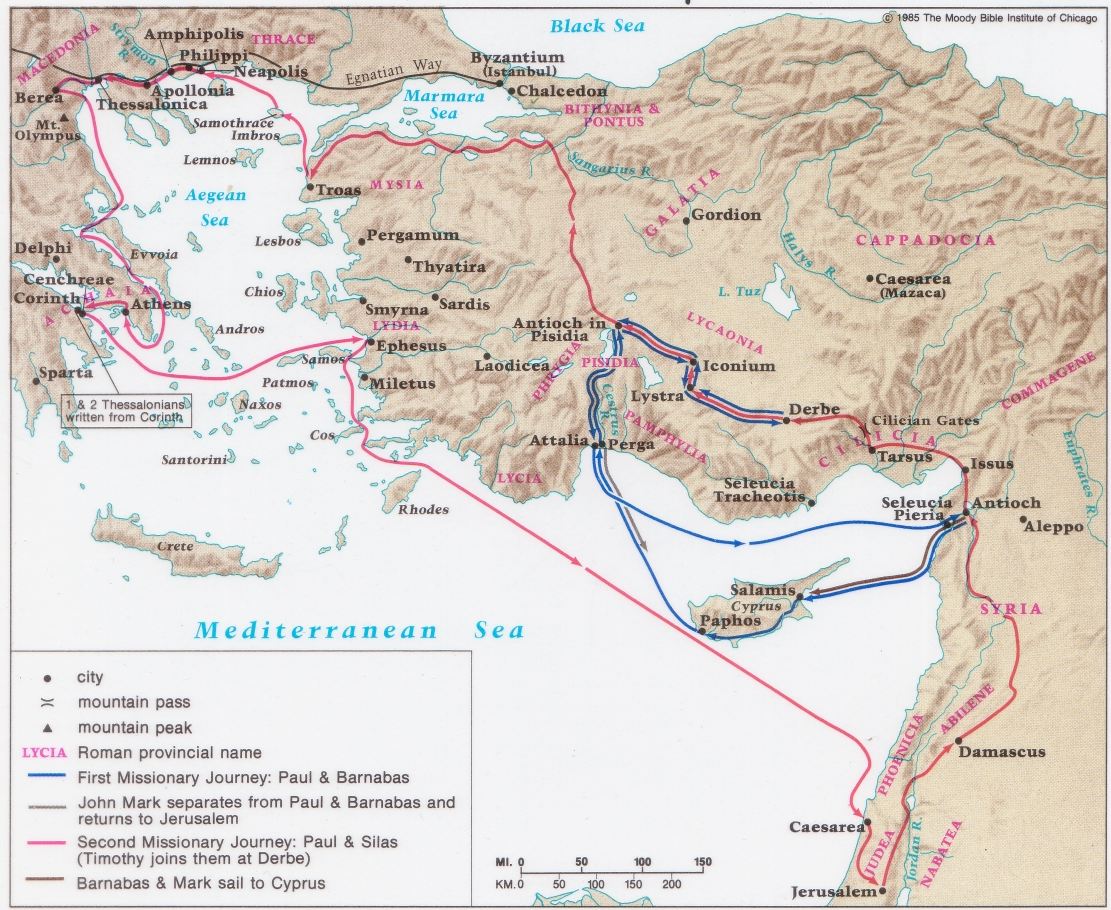 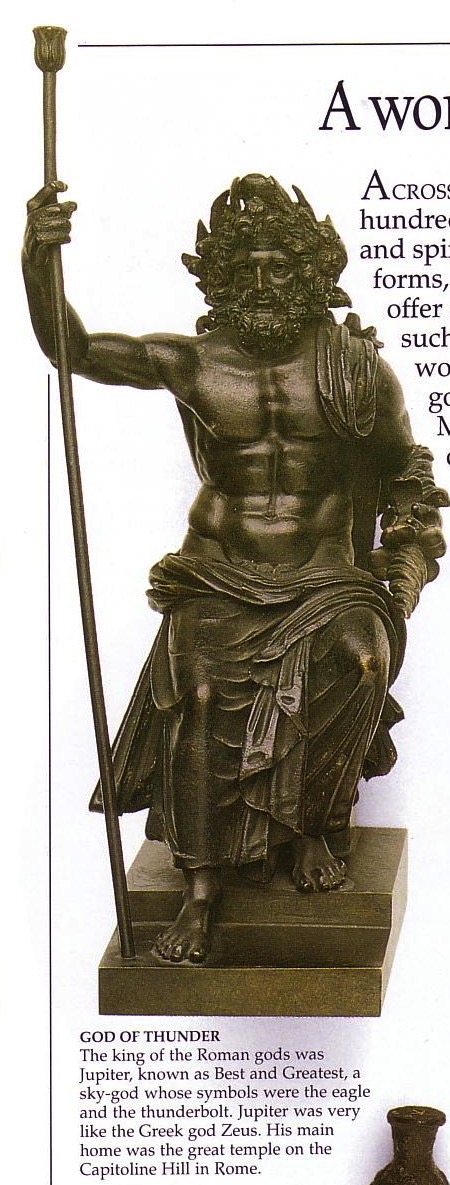 150
الديانات الوثنية
أنواع أنظمة الإيمان الأممية
الديانة الوثنية التقليدية
مدارس الفلسفة
بدعة الإمبراطور
الديانات السرية
علم التنجيم والخرافات
الغنوسية
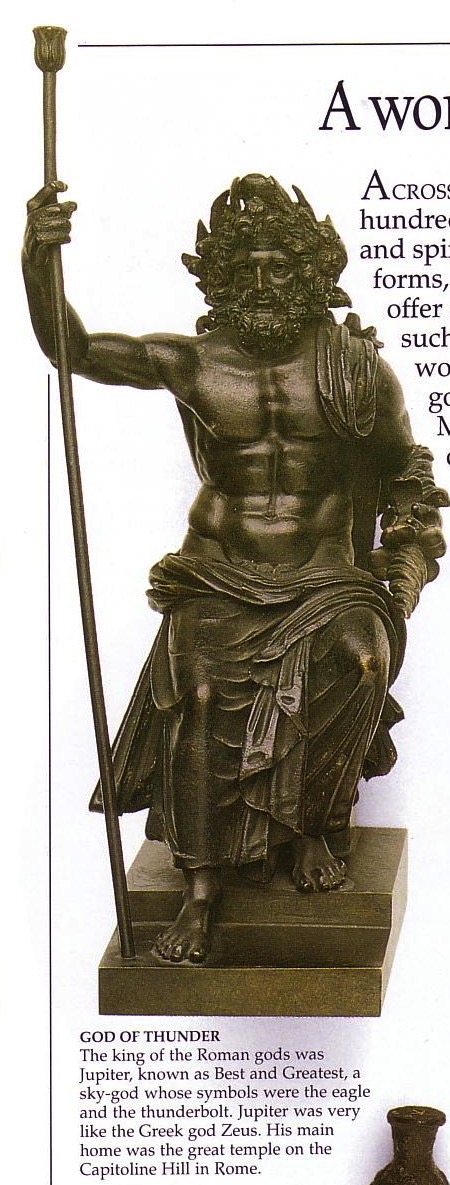 150
الديانات الوثنية
انواع أنظمة الإيمان الأممية
الديانة الوثنية التقليدية
Greek & Roman Mythology
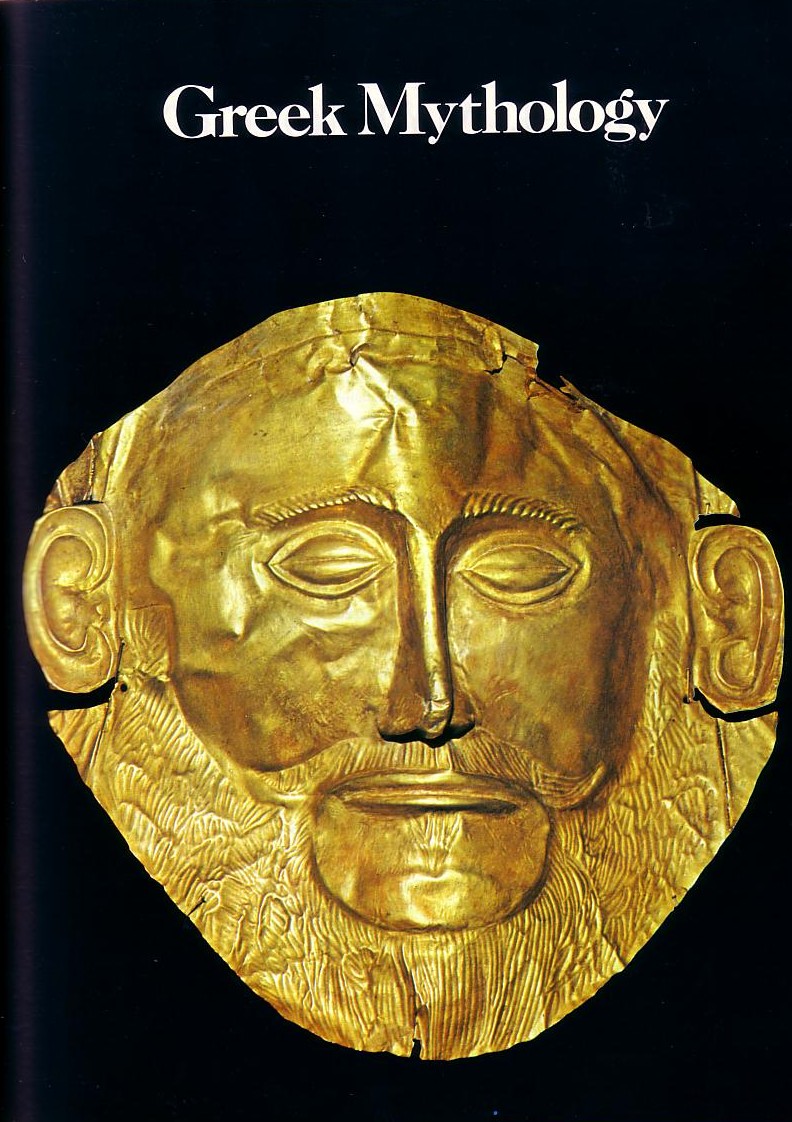 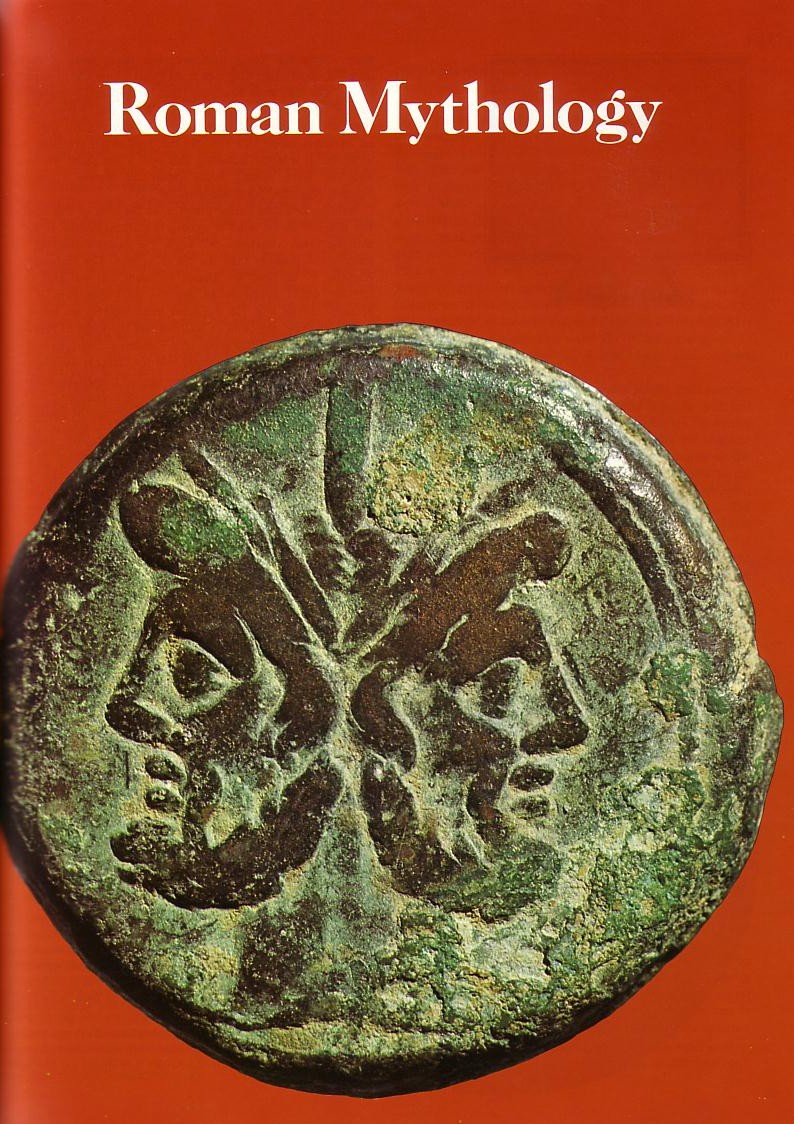 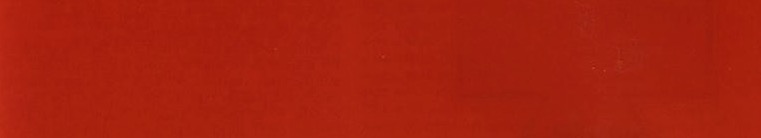 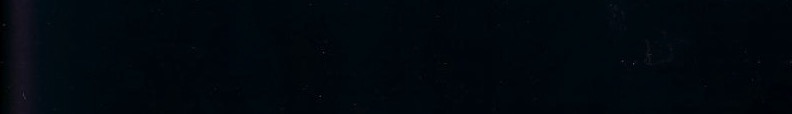 علم الأساطير اليونانية
علم الأساطير الرومانية
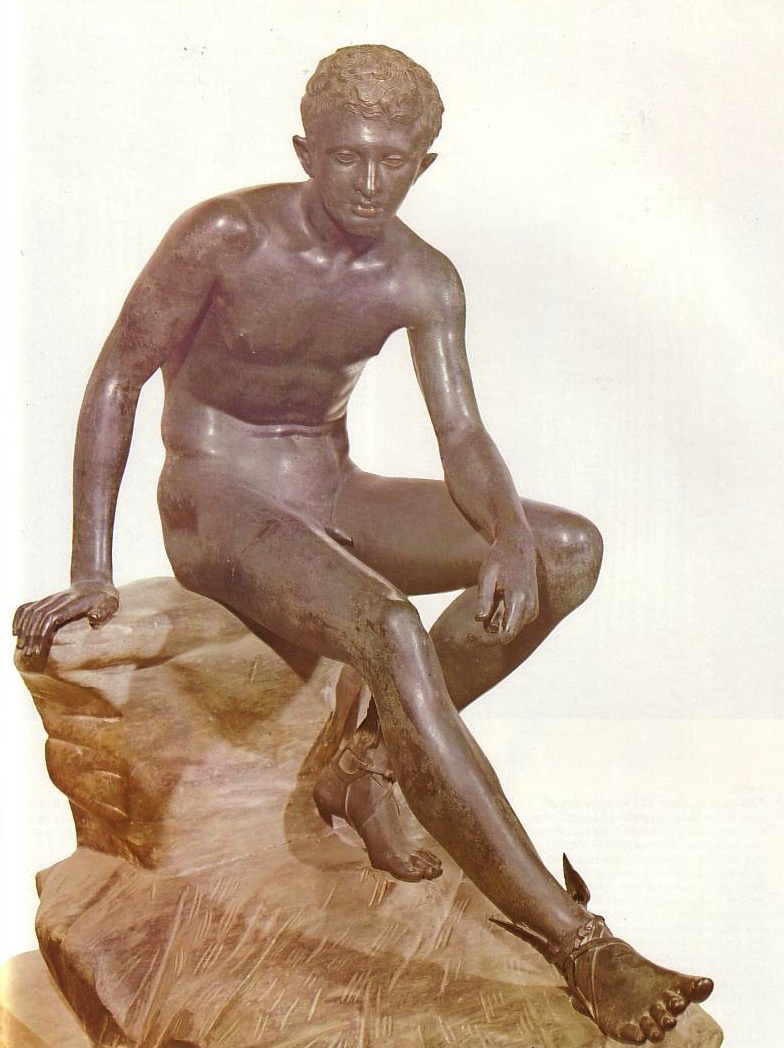 150
استيراد الآلهة من اليونان
Greek god
Roman god
هرمس
عطارد
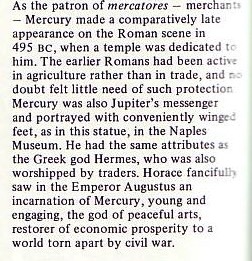 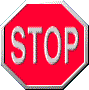 [Speaker Notes: “As the patron of mercatores—merchants—Mercury made a comparatively late appearance on the Romans scene in 495 BC, when a temple was dedicated to him.  The earlier Romans had been active in agriculture rather than in trade, and no doubt felt little need of such protection. Mercury was also Jupiter’s messenger and portrayed with conveniently winged feet, as in this statue, in the Naples Museum. He had the same attributes as the Greek god Hermes, who was also worshiped by traders. Horace fancifully saw in the Emperor Augustus an incarnation of mercury, young and engaging, the god of peaceful arts, restorer of economic prosperity to a world torn apart by civil war.” —Source unknown]
استيراد الآلهة من اليونان
150
Greek god
Roman god
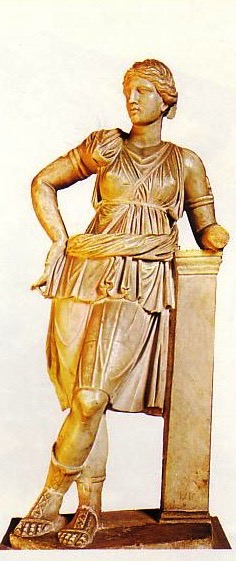 هرمس
زيوس
آريس
آرتيمس
عطارد
المشتري
المريخ
ديانا
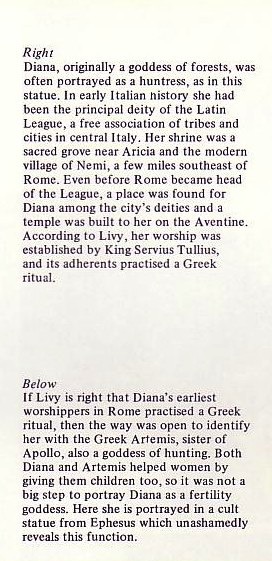 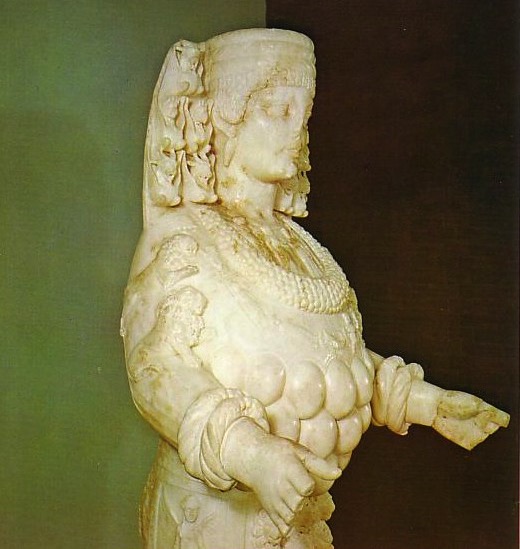 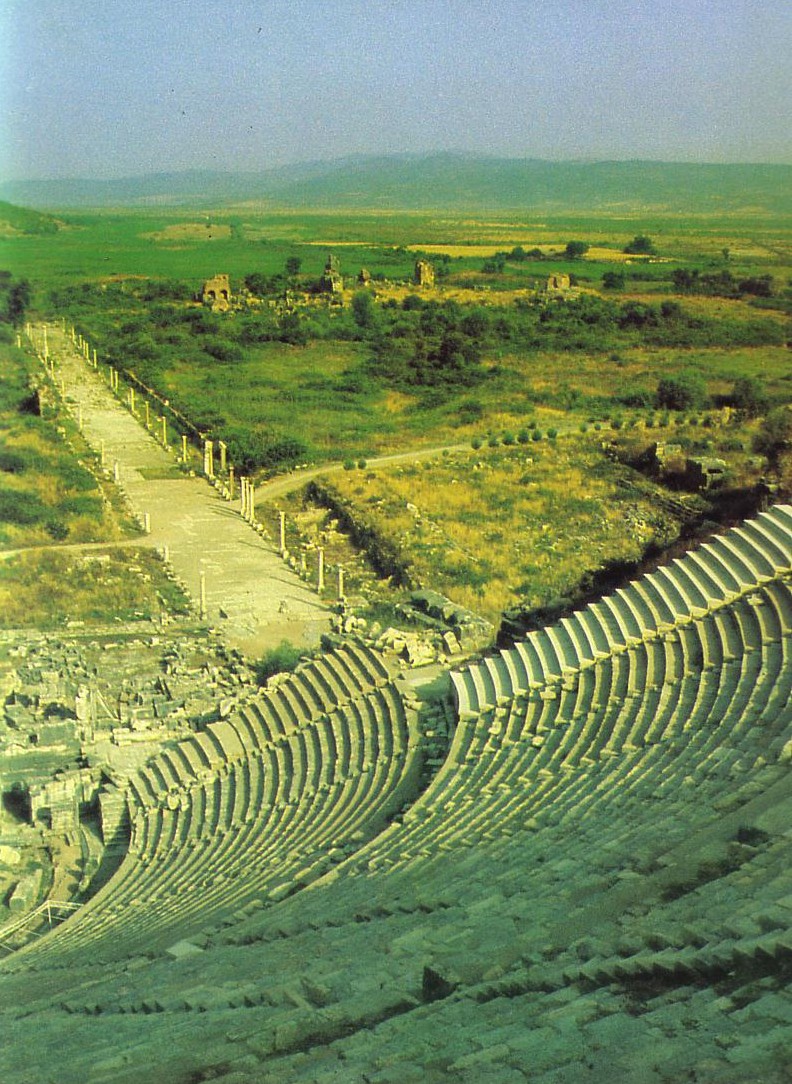 عبادة ديانا
آرتيمس
آلهة الخصوبة
في الأصل صيادة ومحبّة للطبيعة في العصر الكلاسيكي
ديانا عند الرومان
العديد من الأثداء (الخصوبة)
ليست غير شرعية
الإلهة الأم في آسيا
مركزها في أفسس
أعمال 19: 23-41
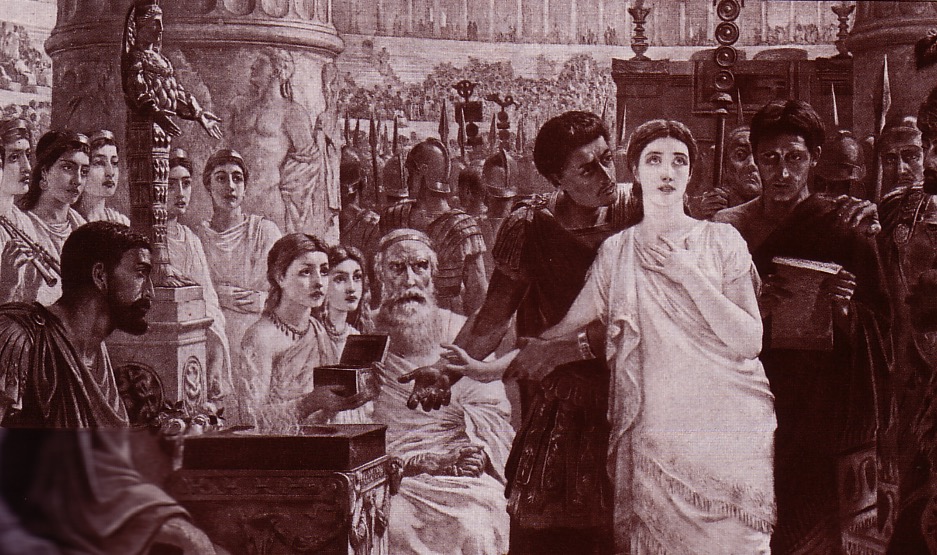 استشهاد بيربيتوا (203 م)
[Speaker Notes: She refused to offer incense to Diana's image and thus was killed for it.]
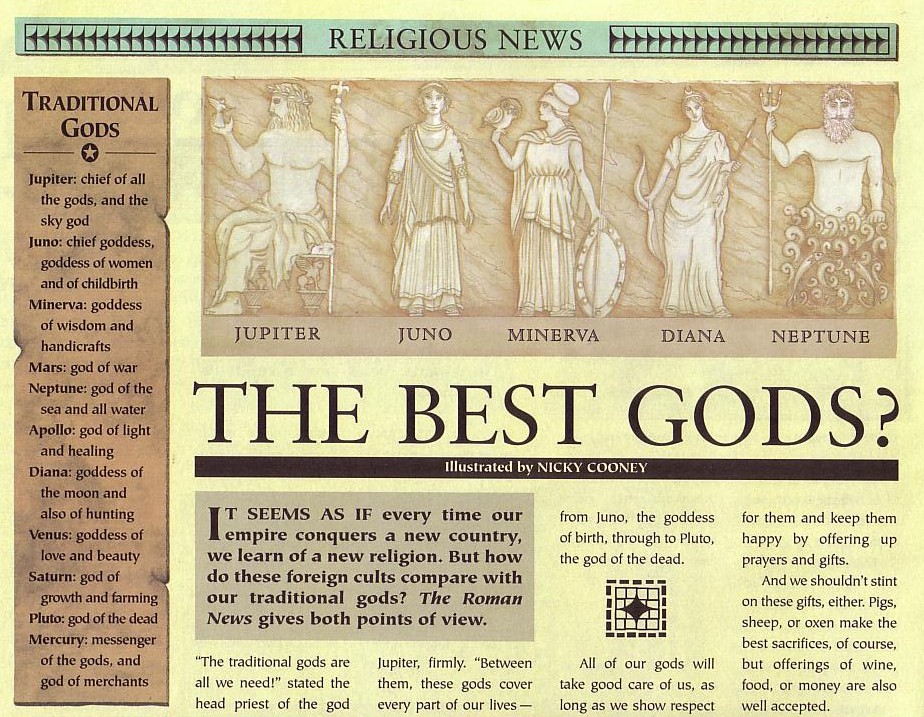 لقد قلد الرومان اليونانيين في تحديد أنواع الآلهة التي يجب عبادتها، واكتفوا بتغيير أسمائهم ببساطة
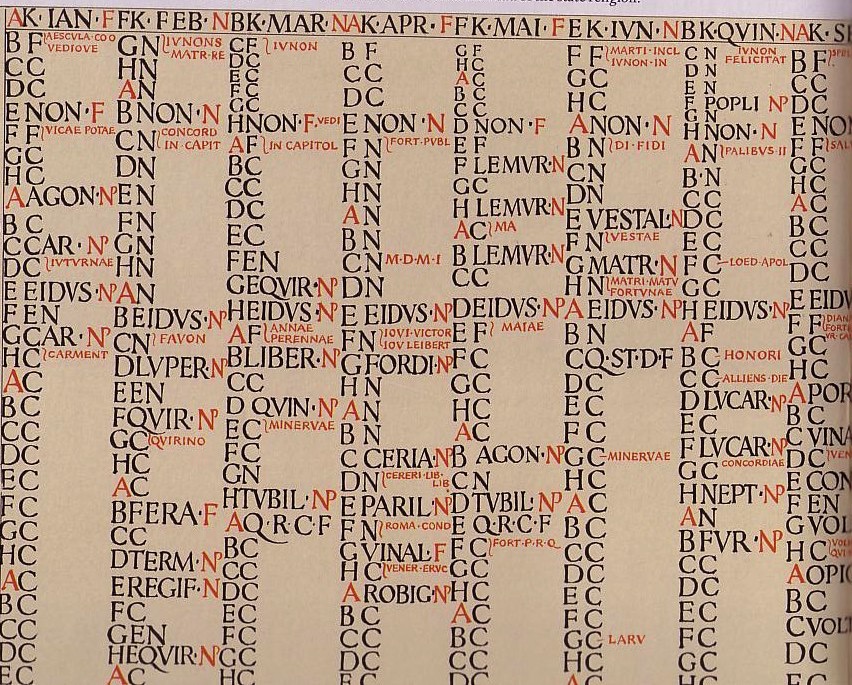 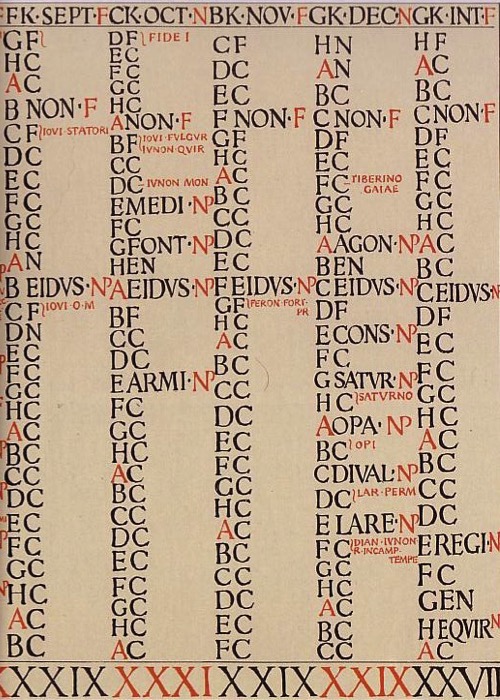 التقويم الروماني
أدى كل اسم شهر لاتيني إلى وضع الإسم الإنجليزي لذلك الشهر
آلهة البيت
فيستا (الموقد)
بيناتيس (المطبخ)
لاريس (الأسلاف الراحلون)
[Speaker Notes: Cornell & Mathews, Atlas of the Roman World, 94-95]
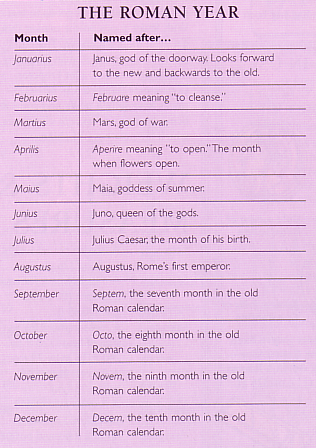 الأشهر الرومانية
سميت هكذا نسبة إلى ...
الآلهة
الكلمات
الأباطرة
التقويم القديم
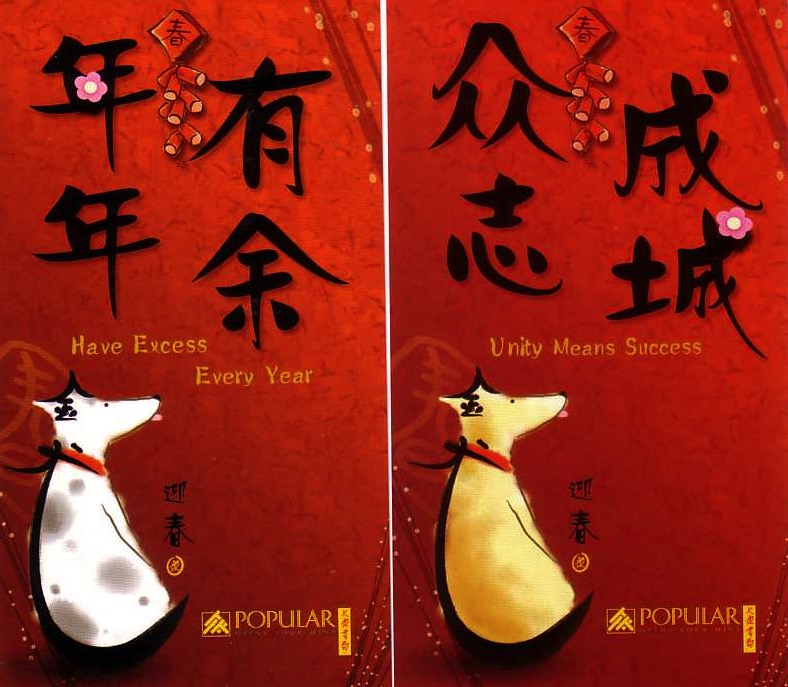 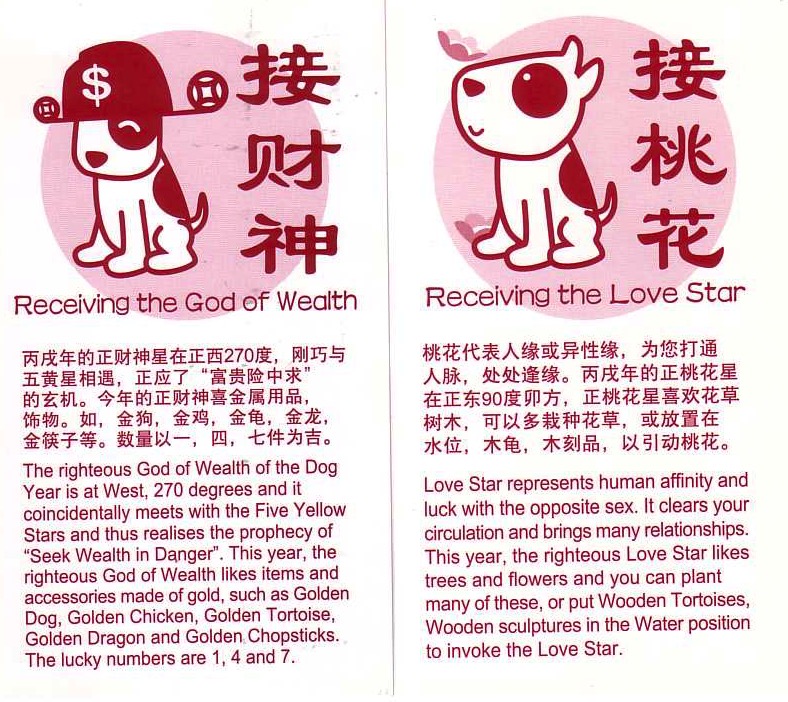 سنة    الكلب
150
سعي الرجل الوثني
الآن
حينها
1. الصحة
2. الإزدهار
3. الحماية
4. الإنتصار في المعركة
1. الحياة الطويلة
2. المال
3. التأمين
4. سحق المنافسة
بعض الأشياء لا تتغير أبداً
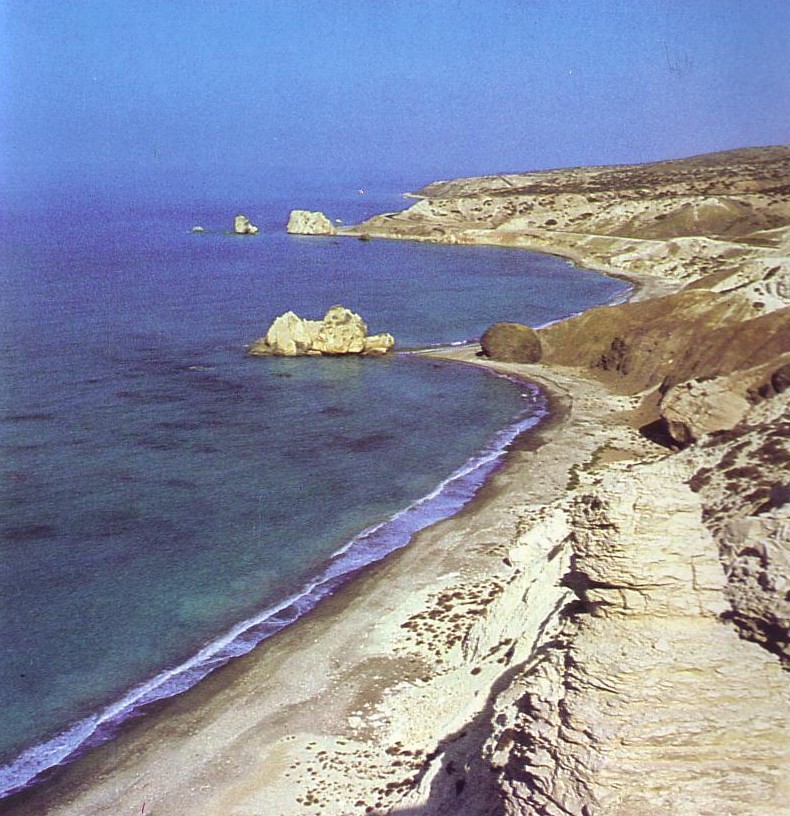 150
فشل الآلهة الوثنية
1. فشلوا في تتميم ادعاءاتهم
2. كانت الآلهة بشرية جداً في أخلاقياتها
3. ديانات وطنية غير شخصية
4. الإنفصال عن طريق الهجرة
ساحل بافوس في قبرص حيث وفقًا للأسطورة اليونانية ولدت أفروديت إلهة الحب - بعد أن نهضت من زبد البحر القريب
إي. باكس، في خطوات القديس بولس، 65
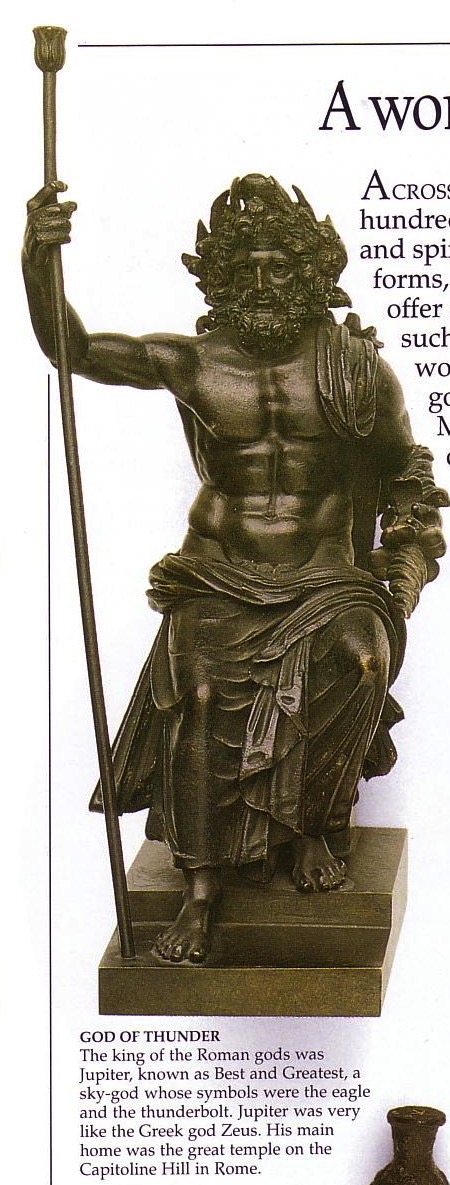 151
الديانات الوثنية
أنواع أنظمة الإيمان الأممية
الديانة الوثنية التقليدية
مدارس الفلسفة
151
مقارنة الإثنتين
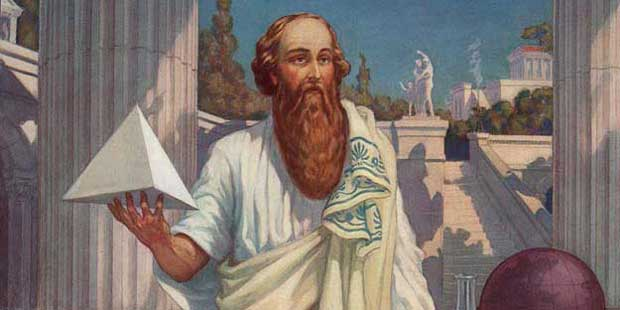 فيثاغورس
نظرية فيثاغورس
حسابات أساسية لتصميم هياكل عديدة
a2 + b2 = c2
c
a
b
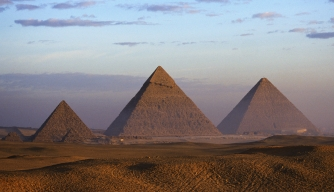 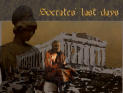 أفلاطون
151
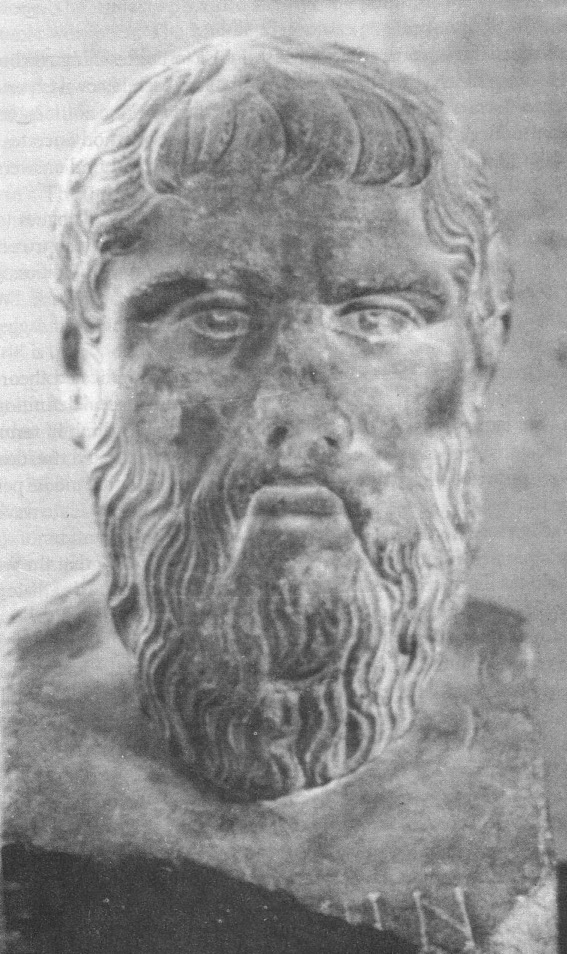 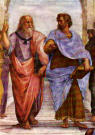 1. 429-380 ق.م
2. منهج سقراط
3. الواقع في الأفكار العقلانية
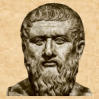 المتشائمون: أنتيسثينيس
151
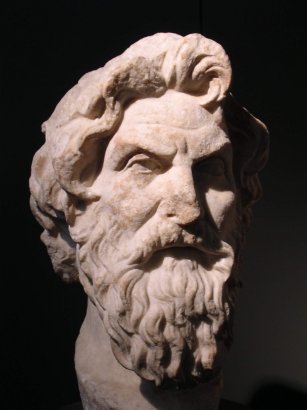 يُعتبر أنتيسثينيس الأثيني (حوالي 445 - 360 ق.م)  مؤسس المذهب التشائمي. لقد كان تلميذًا لجورجياس      لكنه أصبح فيما بعد تلميذًا وتابعًا لسقراط.                  وكان عادةً ما يعبر عن احتقاره للقيم التقليدية والمتعة... بالنسبة لأنتيسثينيس تؤدي الرغبة إلى اللذة               واللذة إلى بؤس السعادة غير الكافية والمؤقتة.          بالنسبة إلى أنتيسثينيس الفضيلة وحدها كافية           للسعادة الحقيقية أي الخير

www.philosophy.gr/hellinistic/cynics.htm
[Speaker Notes: Antisthenes of Athens (c.445-c.360 BC) is regarded as the founder of Cynicism. He was a student of Gorgias, but later he became a pupil and follower of Socrates. He usually expressed his distain for conventional values and pleasure. For Antisthenes, desire leads to pleasure and pleasure to the misery of insufficient and temporal happiness. For Antisthenes only virtue is sufficient for real happiness, that is well-being. A virtuous person is sufficient with whatever is present and with future expectations and social conventions. According to Diogenes Laertius (Lives and Opinions of Eminent Philosophers VI ): 
And the doctrines he adopted were these. He used to insist that virtue was a thing which might be taught; also, that the nobly born and virtuously disposed, were the same people; for that virtue was of itself sufficient for happiness. And was in need of nothing, except the strength of Socrates. He also looked upon virtue as a species of work, not wanting many arguments, or much instruction; and he taught that the wise man was sufficient for himself; for that everything that belonged to any one else belonged to him. He considered obscurity of fame a good thing, and equally good with labour. And he used to say that the wise man would regulate his conduct as a citizen, not according to the established laws of the state, but according to the law of virtue. 
Translated by Yonge {http://www.philosophy.gr/hellinistic/cynics.htm}]
المتشائمون: ديوجينوس السينوبي
151
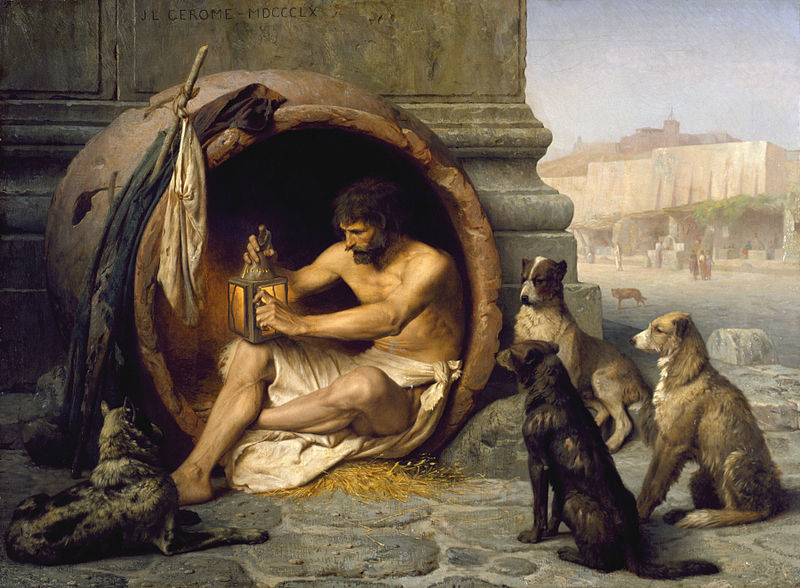 [Speaker Notes: Diogenes lived in a barrel (some say a bathtub) publicly, begging from people and giving wise sayings to those who came to see him.]
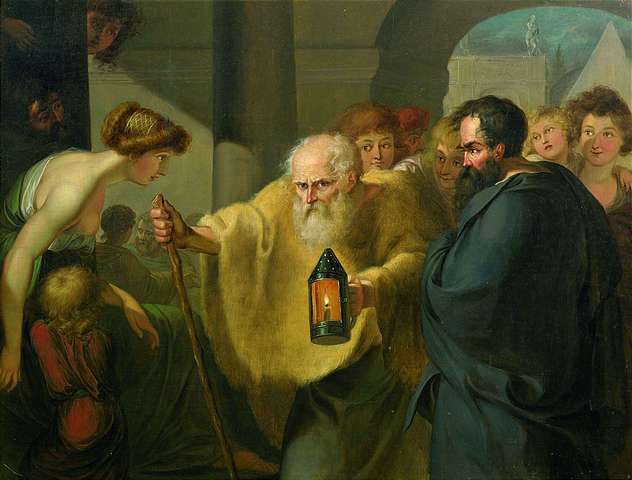 المتشائمون: ديوجينوس السينوبي
151
[Speaker Notes: Diogenes regularly took a lamp publicly to say he was looking for an honest man.]
المتشائمون: ديوجينوس السينوبي
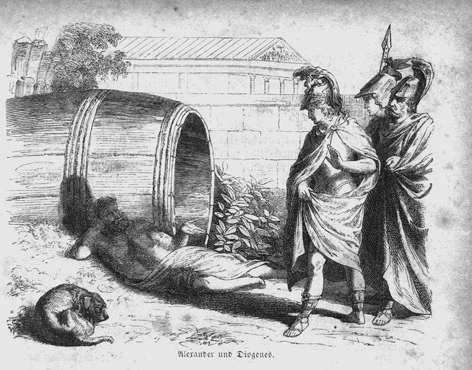 151
[Speaker Notes: "Diogenes of Sinope (c.400-c.325 BC) was a follower of Antisthenes and probably the most popular of the Cynics. Plato called Diogenes 'Socrates gone mad.' He had an extreme personality with strong views. He denied pleasure and physical wealth for asceticism. He had the nickname 'the dog' because of his shamelessness. He used to live in a barrel with only two possessions: a robe to wear and a stick to walk. There are many stories for Diogenes' rebellious and anti-conformal character. According to some ancient sources Diogenes carried a lighted lamp in broad daylight looking in the streets of Athens for the honest man. But the most famous anecdote of his life is related to Alexander the Great. When Alexander stood before him and asked him if he had any desire, Diogenes asked Alexander to move a little to one side because he was blocking the sun. 
There lived a wise man in ancient Greece whose name was Diogenes. Men came from all parts of the land to see him and talk to him. 
Diogenes was a strange man. He said that no man needed much, and so he did not live in a house but slept in a barrel, which he rolled about from place to place. He spent his days sitting in the sun and saying wise things to those who were around him. 
When Alexander the Great came to that town he went to see the wise man. He found Diogenes outside the town lying on the ground by his barrel. He was enjoying the sun. 
When he saw the king he sat up and looked at Alexander. Alexander greeted him and said: 
"Diogenes, I have heard a great deal about you. Is there anything I can do for you?" 
"Yes," said Diogenes, "you can step aside a little so as not to keep the sunshine from me." 
The king was very much surprised. But this answer did not make him angry. He turned to his officers with the following words: 
"Say what you like, but if I were not Alexander, I should like to be Diogenes." 
[Retrieved from http://www.de.dau.lv/angluvaloda/ang1/node21.html]]
151
الأرسطية
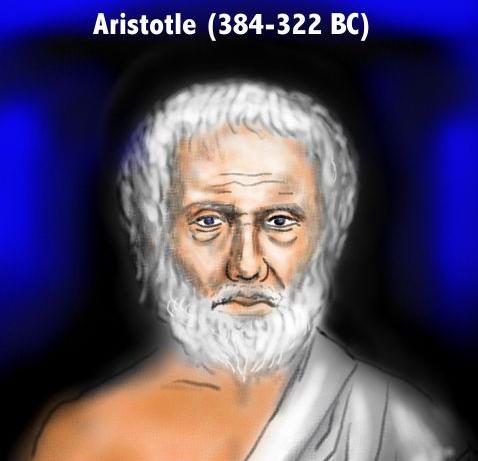 أرسطو (384-322 ق.م)
توجد الحقيقة في العالم المادي (ما يمكنك رؤيته ولمسه)
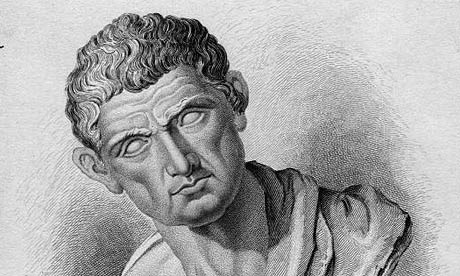 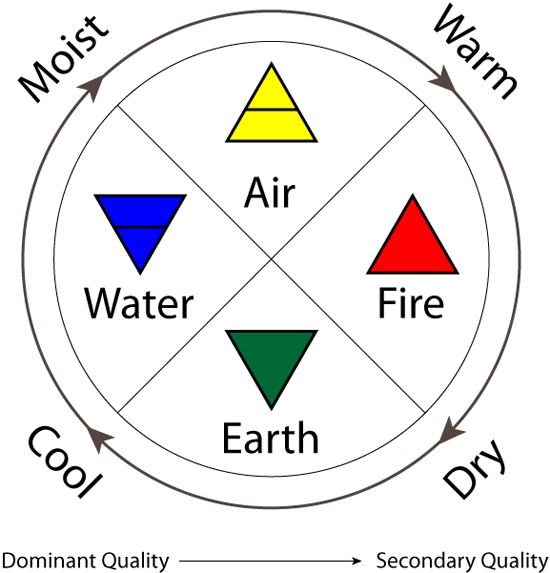 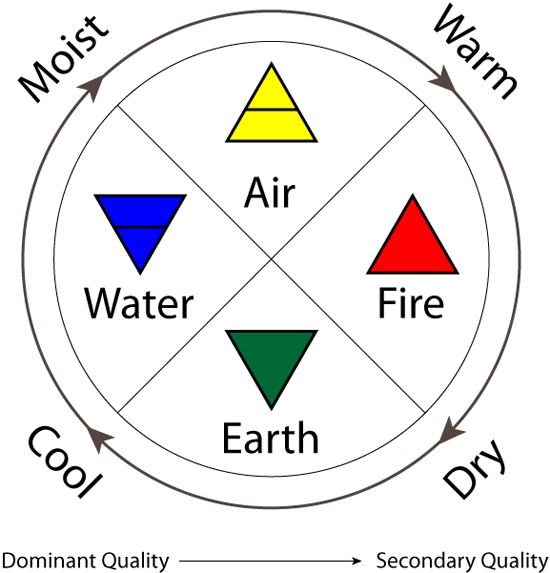 الدفء
الرطوبة
الهواء
عناصر أرسطو الأربعة
الحقيقة = العالم المادي
الماء
النار
الأرض
الجفاف
البرد
نوعية 
بارزة
نوعية 
ثانوية
[Speaker Notes: Aristotle was the first to teach the world composed of four basic elements: Fire, earth, water, and air.]
151
الأبيقوريون والرواقيون في البارثينون
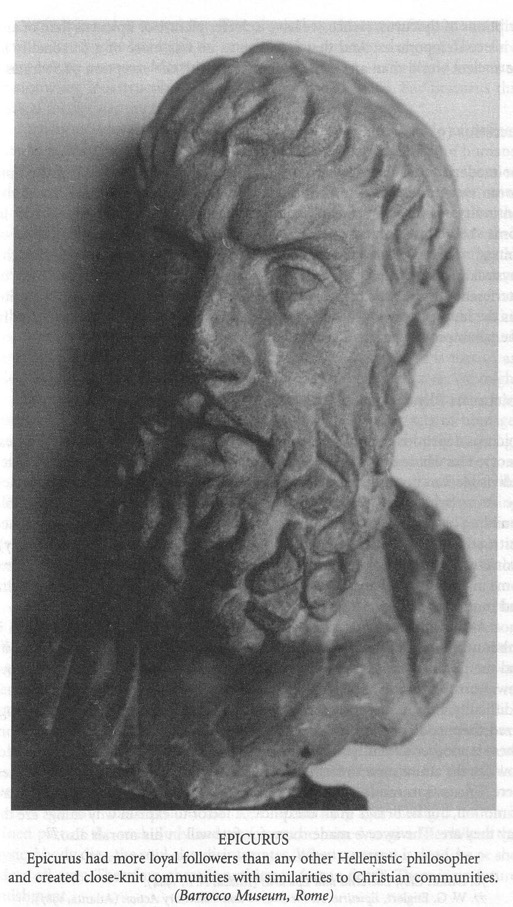 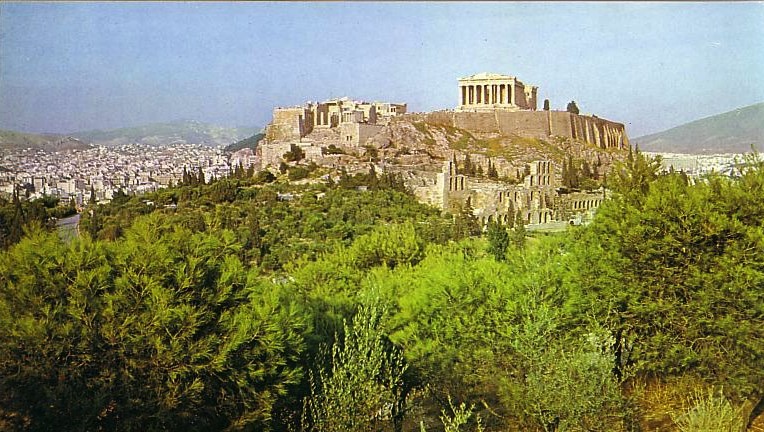 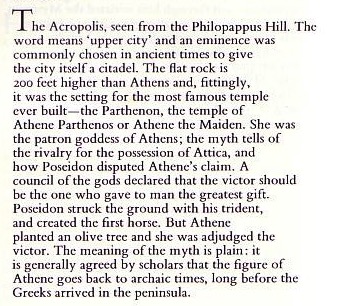 أبيقور
كان لدى أبيقور أتباع أكثر ولاءً من أي فيلسوف هلنستي آخر 
وأنشأ مجتمعات متماسكة تشبه المجتمعات المسيحية.
(متحف باروكو، روما)
151
البارثينون: مكان المجادلات
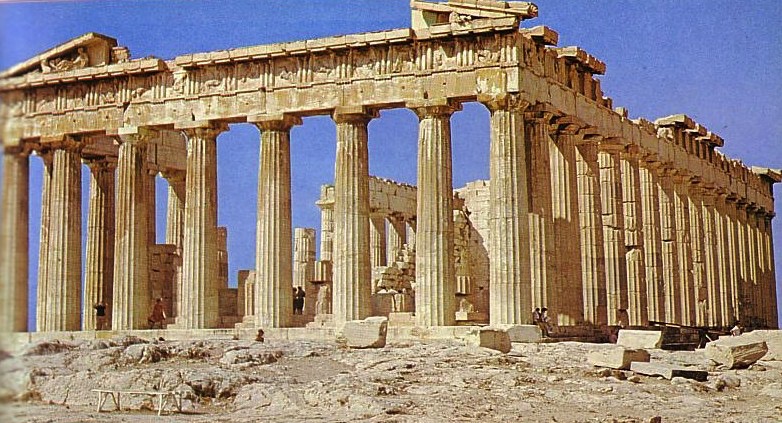 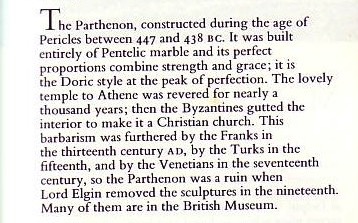 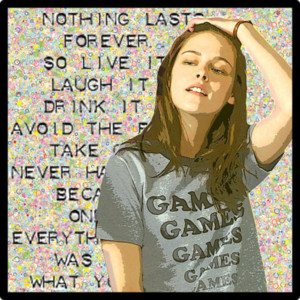 الأبيقورية
151
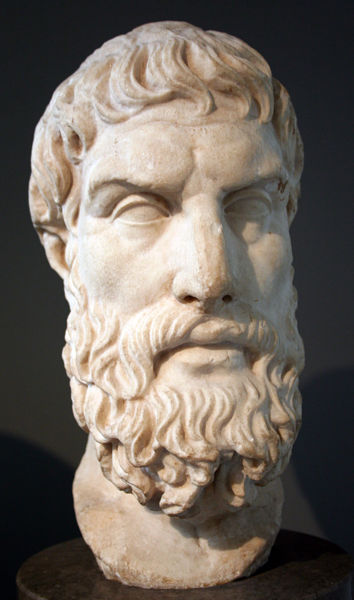 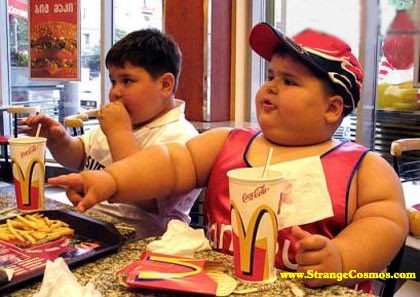 كُل  واشرب وكن  سعيداً
151
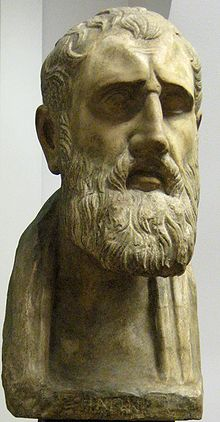 الرواقية
رفضت الأبيقورية

الحقيقة هي السبب الطبيعي

السبب والنتيجة

قادت إلى المادية
زينو من سيتيوم 
(336-264 ق.م)
[Speaker Notes: "The Stoics taught that destructive emotions resulted from errors in judgment, and that a sage, or person of 'moral and intellectual perfection,' would not suffer such emotions ("Stoicism," Stanford Encyclopedia of Philosophy cited at http://en.wikipedia.org/wiki/Stoicism; accessed 15 Sept 2012).]
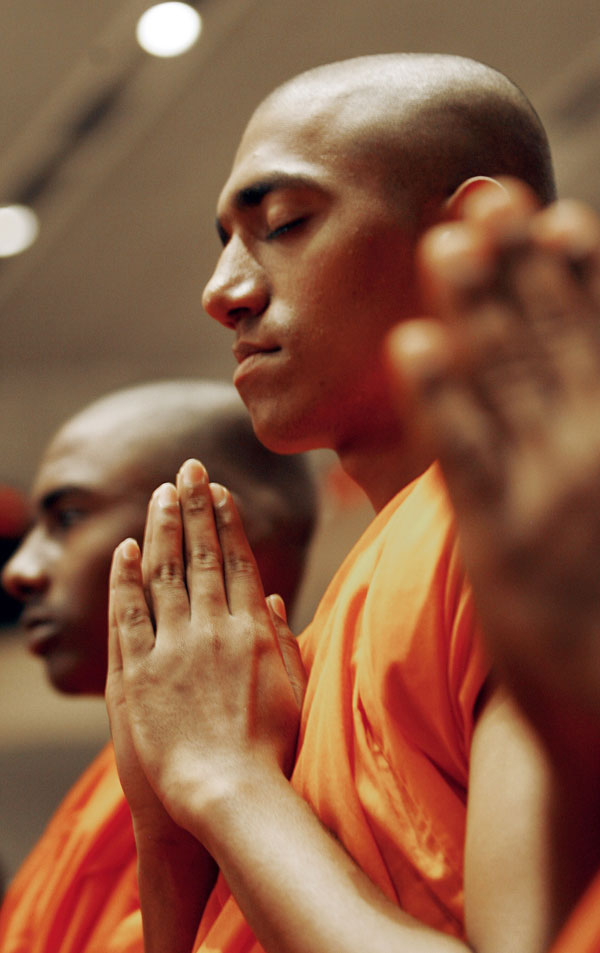 الرواقية اليوم
151
كانت الرواقية في الغرب مثل البوذية في الشرق، فلسفة تسعى ليس فقط إلى شرح طبيعة العالم المادي ومعرفتنا به، بل أيضًا إلى تقديم التوجيه حول كيفية عيش أفضل حياة وكيفية مواجهة التحديات التي نواجهها جميعًا في الحياة
gettingstronger.org/stoicism
[Speaker Notes: "Stoicism in the West, like Buddhism in the East, was a philosophy that sought not only to explain the nature of the physical world and our knowledge of it; but also to provide guidance on how to live the best life, and how to confront the challenges we all face in living" cited at http://gettingstronger.org/stoicism/; accessed 15 Sept 2012).]
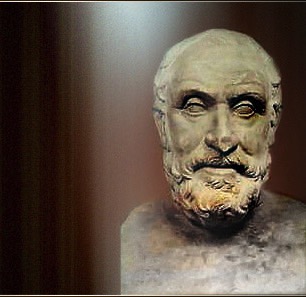 الشك: بايرو إليس
151
•  لا يمكن الوصول إلى 
   المعرفة

• فقط اذهب مع الموجة
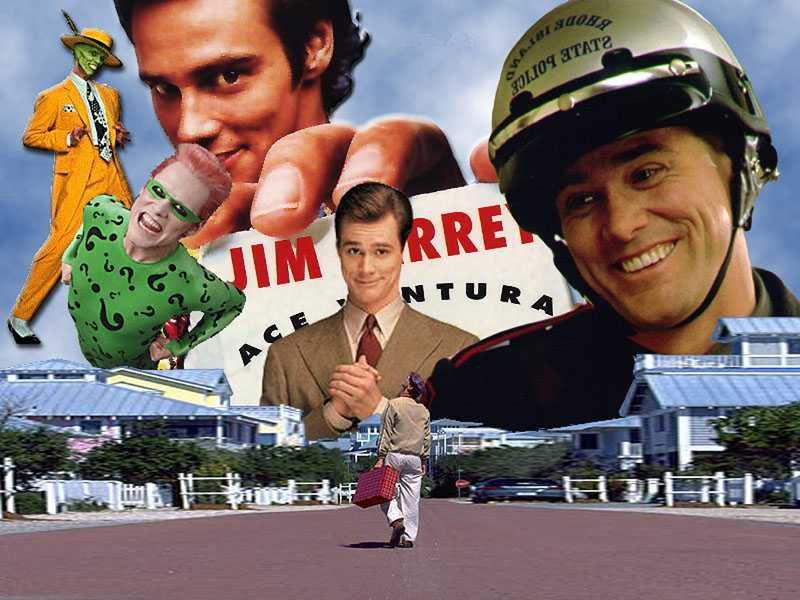 151
الإنتقائيون
أنا بوذي
أنا مسلم
أنا مسيحي
أنا أي شيء تريدني أن أكونه
كلها تؤدي إلى الشيء نفسه
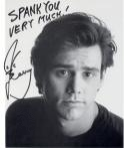 الممثل جيم كاري
60 دقيقة، 21 تشرين ثاني 2004
الإنتقائيون اليوم = المفكرون الأحرار
هل أنت                     مفكر حر؟
نعم، لكني لا                  أمارس ذلك بانتظام
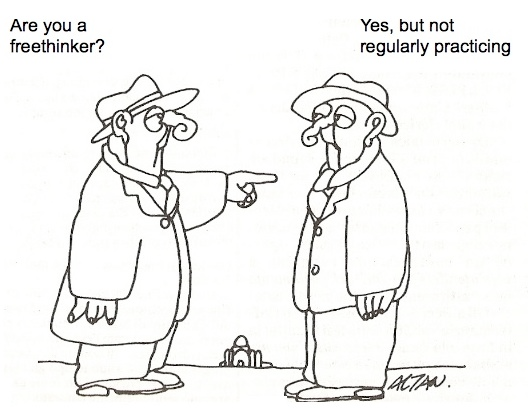 تحدي الفلسفة اليونانية                                  ضد المسيحية
151
الأفلاطونية
الفيثاغورسية
التشاؤمية
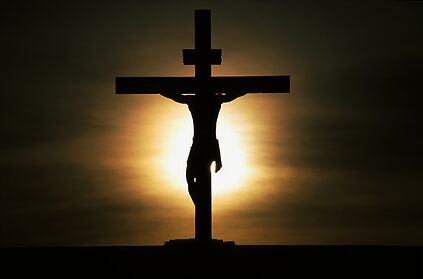 الإنتقائية
الأرسطية
الشكوكية
الأبيقورية
الرواقية
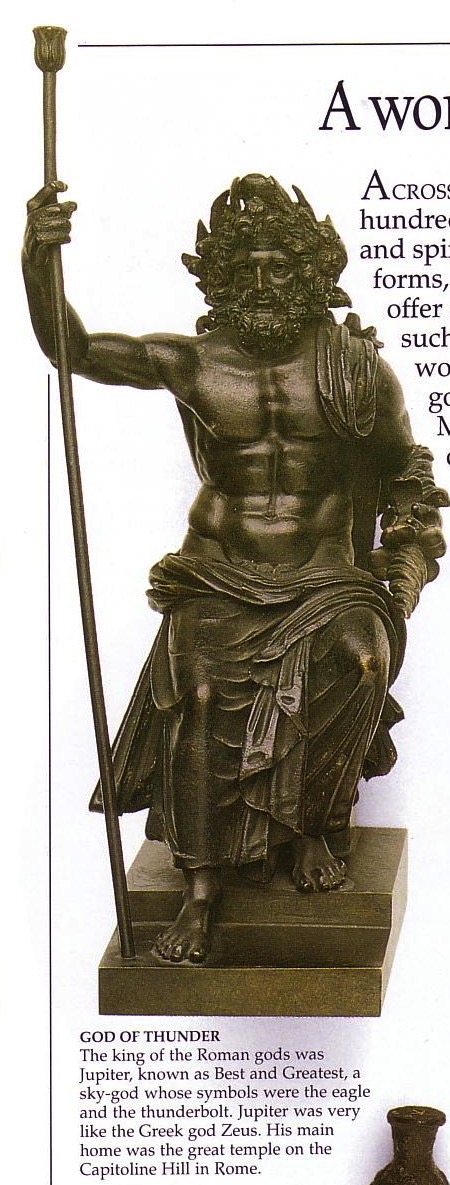 152
الديانات الوثنية
أنواع أنظمة الإيمان الأممية
الديانة الوثنية التقليدية
مدارس الفلسفة
بدعة الإمبراطور
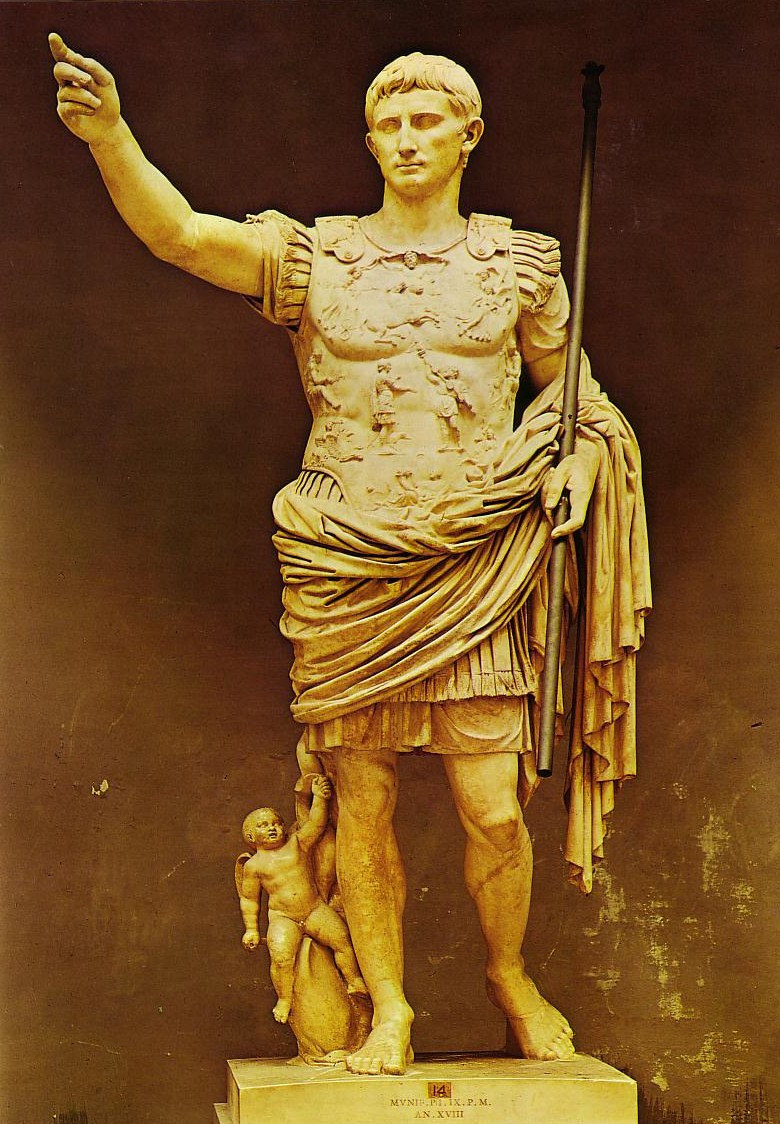 152
أغسطس(30 ق.م – 14 م)تم عبادته بعد موته
كاليجولا (37-41 م)
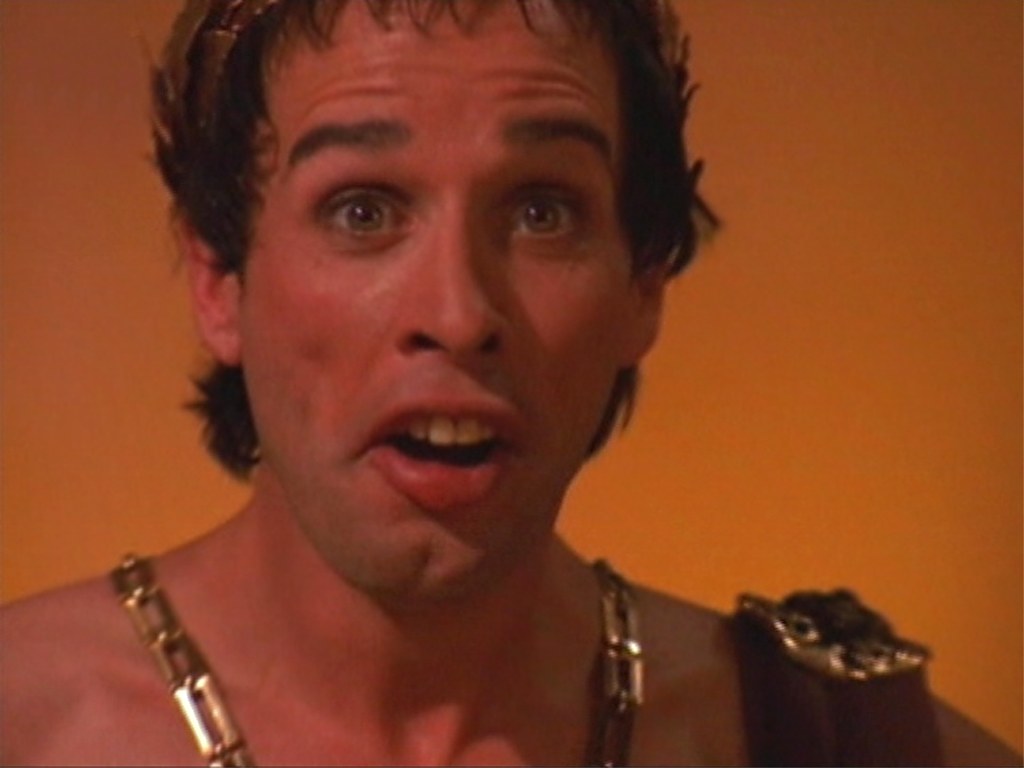 طلب العبادة         أثناء حياته
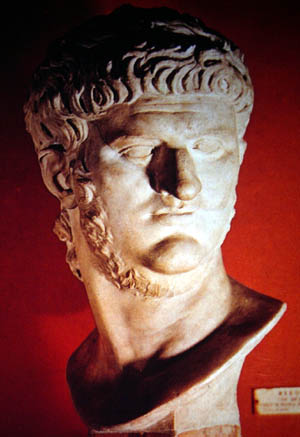 نيرون (54-68 م)
طالب بالعبادة بينما كان الإمبراطور
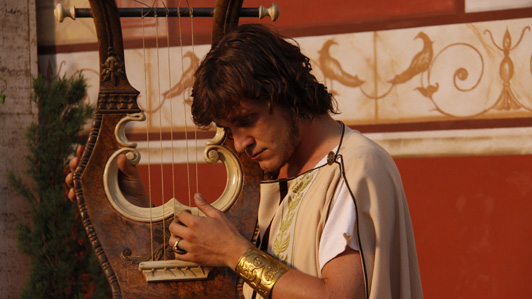 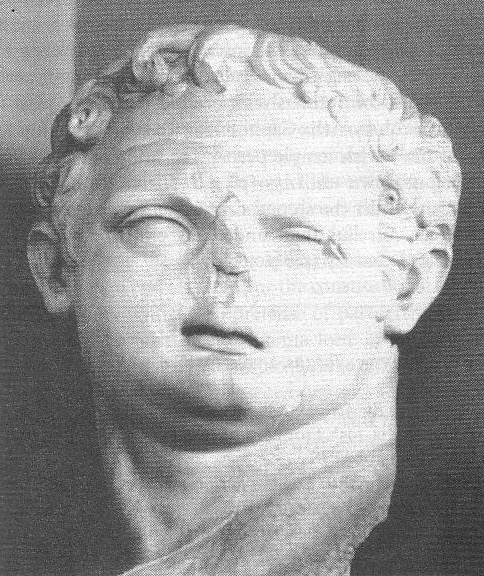 دوميتيان (81-96 م)
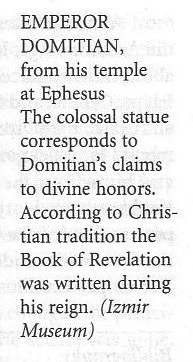 تم العثور على تمثال نصفي لدوميتيان في معبده الضخم في أفسس - بما يتفق مع ادعائه بالشرف الإلهي
سفر الرؤيا (95 م)
[Speaker Notes: He claimed to be lord and God.
__________
NB-06-Politics3 Roman Emperors-41
NS-27_Rev1-slide 95
NS-27-Rev4-6-slide 37]
320، 39-41
متى كتب يوحنا الرؤيا؟
من كان الإمبراطور الروماني آنذاك؟
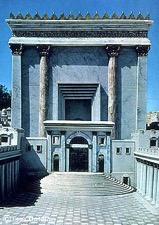 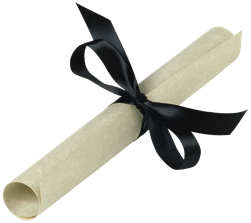 تدمير أورشليم
70 م
كتابة الرؤيا
95 م
صلب المسيح 33 م
طيباريوس
14-37
كاليجولا 37-41
كلوديوس 41-54
فيسباسيان
 69-79
تيطس 79-81
دوميتيان 81-96
نيرو 54-68
يضع معظم علماء ما قبل الماضي السفر هنا
بدعم من: إيريناوس فيكتورينوس من بيتاو كليمانس من الإسكندرية يوسابيوس
[Speaker Notes: Emperors in black persecuted Christians
This course teaches that Revelation was written during the reign of Domitian at the end of the first century. 
_______
NB-06-Politics3 Roman Emperors-40
NS-21-1 Peter-63
NS-27_Rev1-slide 94
NS-27-Rev4-6-slide 36]
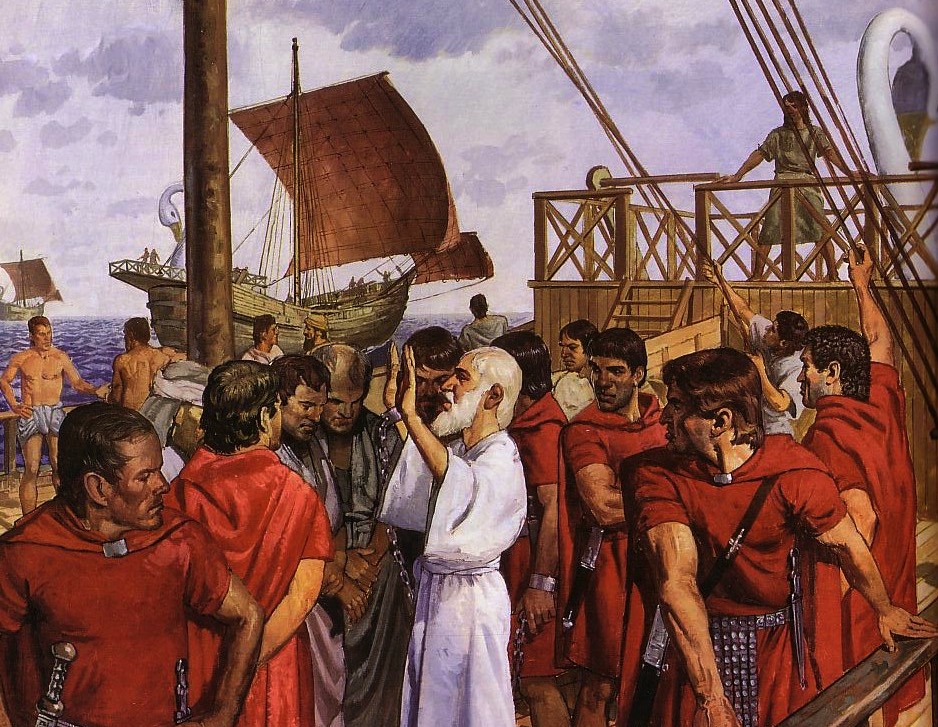 هددت عبادة الإمبراطور المسيحيين
رفض أغناطيوس أسقف أنطاكية عبادة الإمبراطور
 فأتوا به إلى روما، ليكون طعاماً للوحوش البرية
 وفي الطريق كتب سبع رسائل.
استشهاد بوليكاربوس
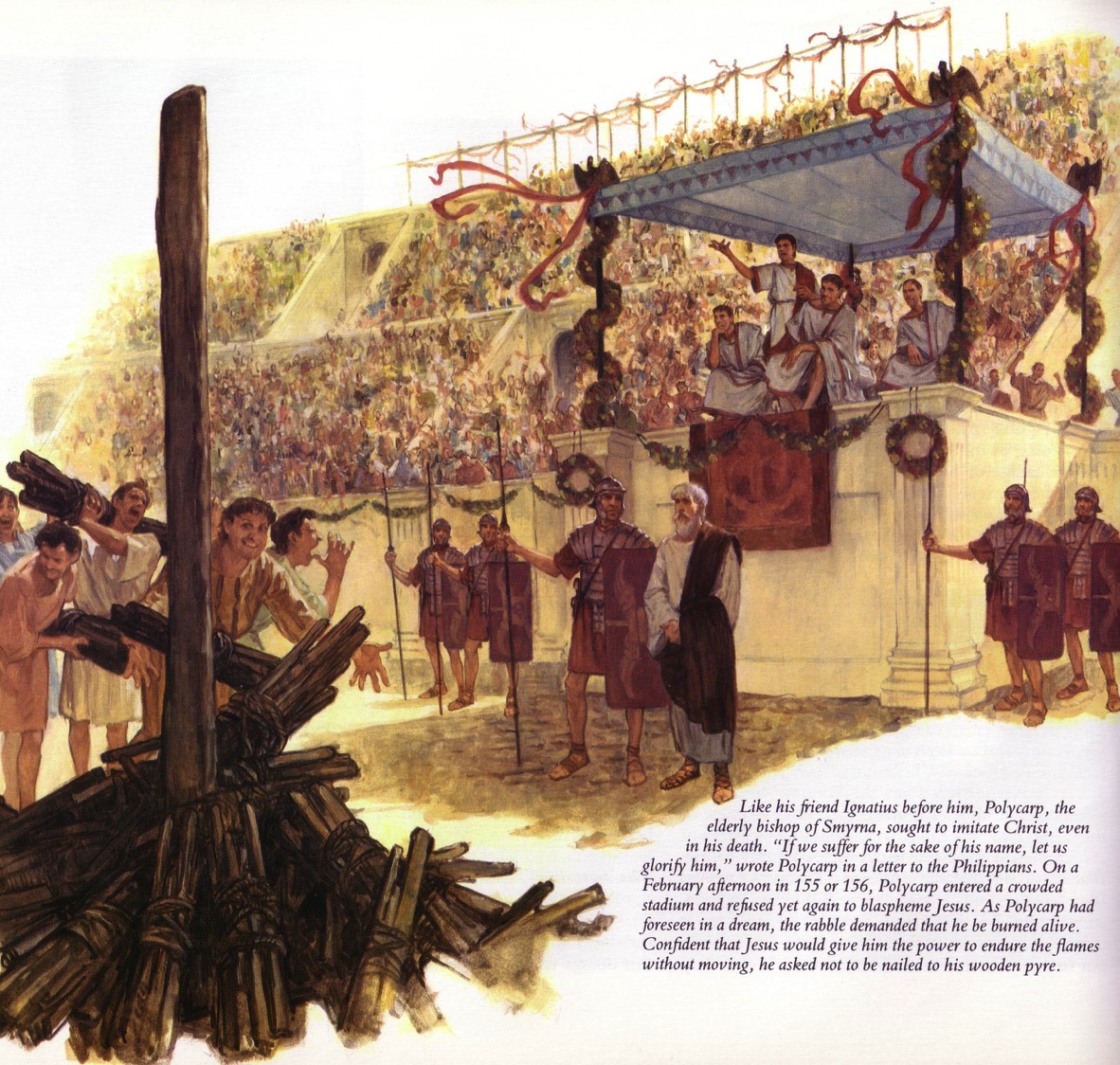 دماء الشهداء 
هي بذار الكنييسة
(ترتليانوس، 160-225 م)
[Speaker Notes: “Eighty-six years I have been his servant. How can I blaspheme my King who saved me?” These words were spoken by Polycarp. Polycarp was the bishop at the church at Smyrna. Last week we looked at Ignatius. Ignatius was bishop at Antioch. Both Antioch and Smyrna were significant cities in the New Testament. And there’s another connection. Both Ignatius and Polycarp were the disciples of John. In fact there is this great legend in church history that as Ignatius was John’s disciple, and Polycarp was John’s disciple, then Polycarp was also Ignatius’ disciple. Polycarp would go on to disciple Irenaeus. And Irenaeus would go on—now here’s a great name from the early church—he would go on to disciple Hippolytus. So there we have this great length through the first two centuries of the church’s life back to John.
So here we have Polycarp and his great line. That line comes from the martyrdom of Polycarp. At eighty-six years old he was considered the enemy of the state. And Caesar himself saw to it that Polycarp would be arrested and that he would be martyred. So the arrest warrant was issued and the soldiers were dispatched and they chased down Polycarp. Polycarp fled, and at one moment he hid out, he was hiding in a sort of out-building behind an estate, and you can sort of picture him huddled behind a hay stack, and in come these Roman soldiers. You know, they were told “This guy is the enemy of the state, you need to get him.” And here they burst through the door and there he is, this eighty-six year old man. Well, Polycarp looks at them, they’ve been tracking him for days, likely hadn’t eaten, he sees how hungry they are, and he goes and orders the master of the house to prepare them food. Well they arrest him, they take him back. They day comes for his martyrdom. He is to stand in front of the crowd, and to sort of picture this in your mind you have to sort of see a Roman amphitheatre in front of you so it opens up in sort of a semi-circle in front of you. And behind Polycarp would be the Christians. Now Polycarp was ordered to turn around and say, “Away with the atheists,” as he looked to the Christians. This would be his way of recanting the faith. By saying “Away with the atheists” he would be distancing himself from the Christians. See, this has got to be one of the greatest ironies of all of history. The early Christians were accused of atheism because they denied the gods of the state. And specifically, they refused to take part in emperor worship.
So Polycarp is supposed to look behind him and say, “Away with the atheists.” Instead this is what Polycarp does. He looks at the great crowd that’s in front of him, assembled in the amphitheatre, and with one grand sweeping hand gesture, he reaches all around the crowd and he says, “Away with the atheists.” Now, I can’t help but think, but there’s a little humor in that. But we also have to be impressed by the courage. Not only should we be impressed by the courage that is in Polycarp, but we need to get a sense of his perspective on what matters.
At the very end of the martyrdom of Polycarp, there are two lines that I think we need to pay attention to. One of those lines is simply that it refers to the day of martyrdom not as a martyrdom, but it calls it “a day of victory.” And then there’s this, which actually closes it, and I’ve always found this to be insightful, it says, “Polycarp was arrested by Herod,” and isn’t it interesting that we have this political figure named Herod, and there’s clearly there a connection to the historical Jesus and the Herod that was involved in Jesus’ trial. So, “Polycarp was arrested by Herod when Philip was high priest during the proconsulship of Statius Quadratus. But while Jesus Christ was reigning as King forever.” And then it adds this—”To him be glory, honor, majesty, and the eternal throne, from generation to generation.” See Polycarp knew that Rome and Caesar, those were just the shadows, that the reality is that Jesus Christ is Lord of the Universe. And for that Lord, Polycarp was willing, not only to live for Christ, but willing to give his life for Christ.
Stay connected with 5 Minutes in Church History by getting the weekly podcast on iTunes, SoundCloud, or via RSS. You can also subscribe to the blog via RSS and follow us on Twitter and Facebook.

______
Stephen Nichols, "Two Disciples of John: Polycarp," Five Minutes in Church History
http://www.5minutesinchurchhistory.com/two-disciples-of-john-polycarp/
December 11, 2013
Accessed 6 Sep 2017]
نموذج برغامس:الإستمرار رغم المساومة
353
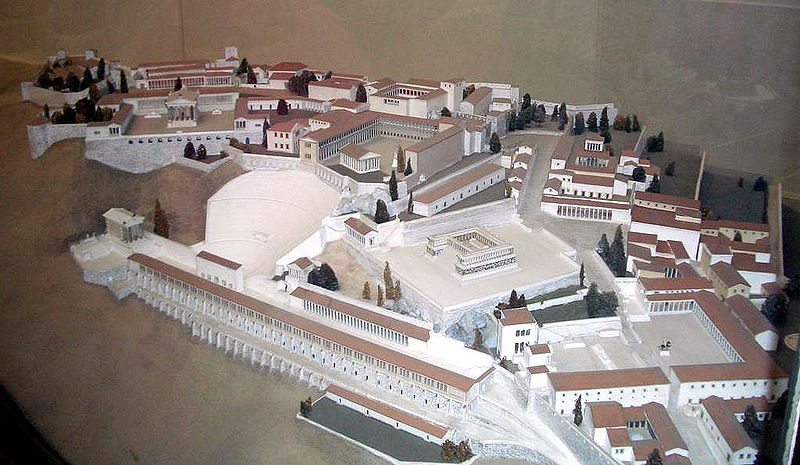 [Speaker Notes: It has long been assumed that the temple was dedicated to Zeus. The altar is mentioned in the Book of Revelation, 2:11-12: "To the angel of the church in Pergamum, write this: . . . 'I know that you live where Satan's throne is . . . . '"  This is a scale model of the altar.]
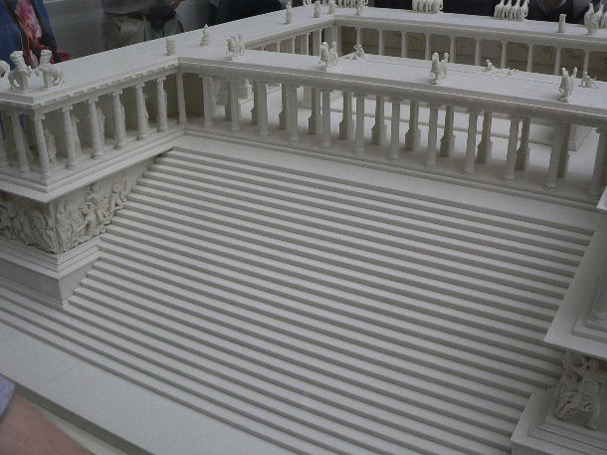 353
مذبح زيوس
أَنَا عَارِفٌ أَعْمَالَكَ وَأَيْنَ تَسْكُنُ  
حَيْثُ كُرْسِيُّ ٱلشَّيْطَانِ. (2: 13).
[Speaker Notes: كان من المفترض ومنذ زمن طويل أن هذا المعبد كان مخصصًا لزيوس. وقد ذكر المذبح في سفر الرؤيا 2: 12- 13 "وأكتب إلى ملاك الكنيسة التي في برغامس... أنا عارف أعمالك وأين تسكن حيث كرسي الشيطان..." هذا هو نموذج مصغّر للمذبح.]
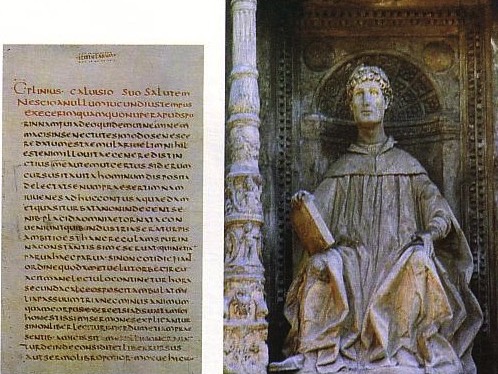 بليني الأصغر (111- 113 م)
281 ب
كان حاكم بيثينيا الذي كتب عدة رسائل إلى الإمبراطور تراجان يستشيره في مواضيع مختلفة.
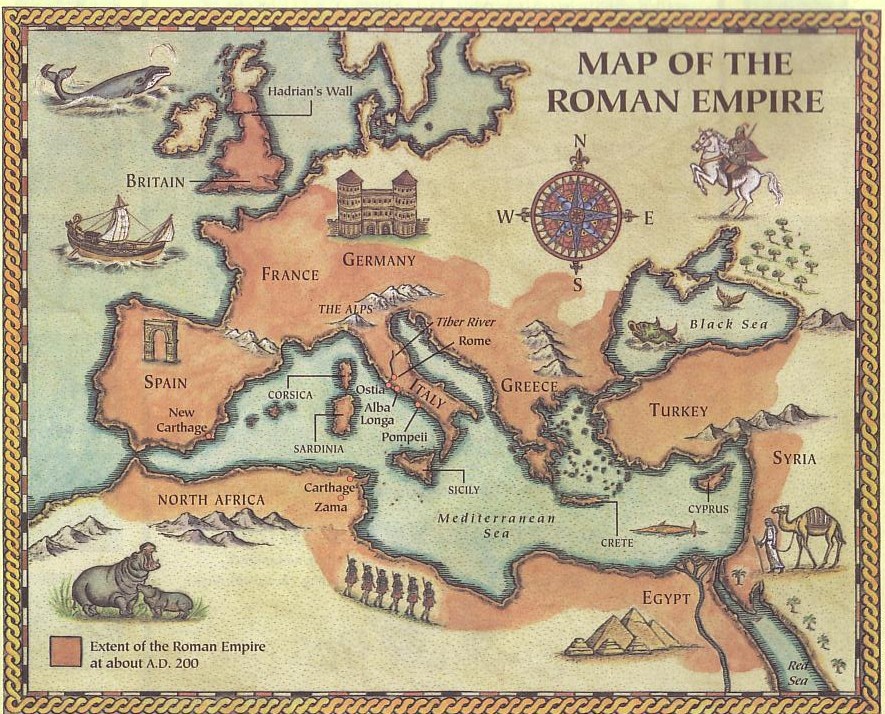 خارطة 
الإمبراطورية الرومانيّة
مراسلات مفيدة (111 ب. م)
الإمبراطور
تراجان
في روما
الحاكم
بليني 
في بيثينيا
معاناة الكنيسة المبكرة
281 ب
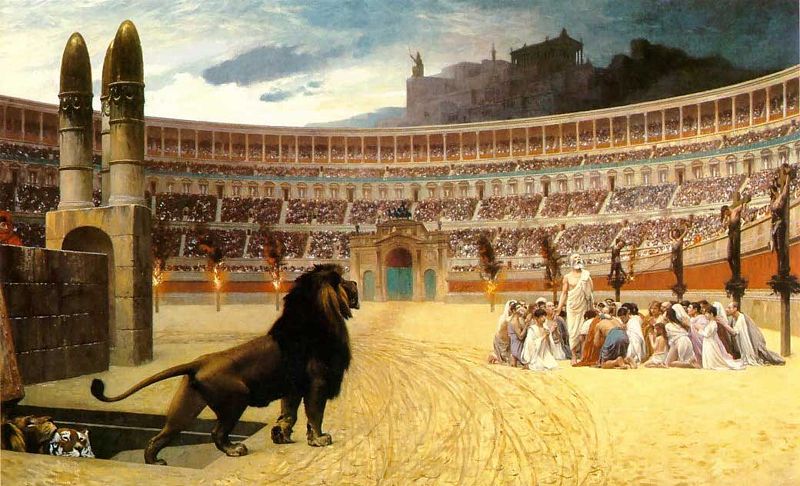 Governor Pliny to Emperor Trajan (AD 111):

I have observed the following procedure: I interrogated these as to whether they were Christians; those who confessed I interrogated a second and a third time, threatening them with punishment; those who persisted I ordered executed…
Pliny, Letters 10.96
(c)Paul Halsall Mar 1996. halsall@murray.fordham.edu http://www.fordham.edu/halsall/source/pliny1.html
[Speaker Notes: (c)Paul Halsall Mar 1996. halsall@murray.fordham.edu http://www.fordham.edu/halsall/source/pliny1.html]
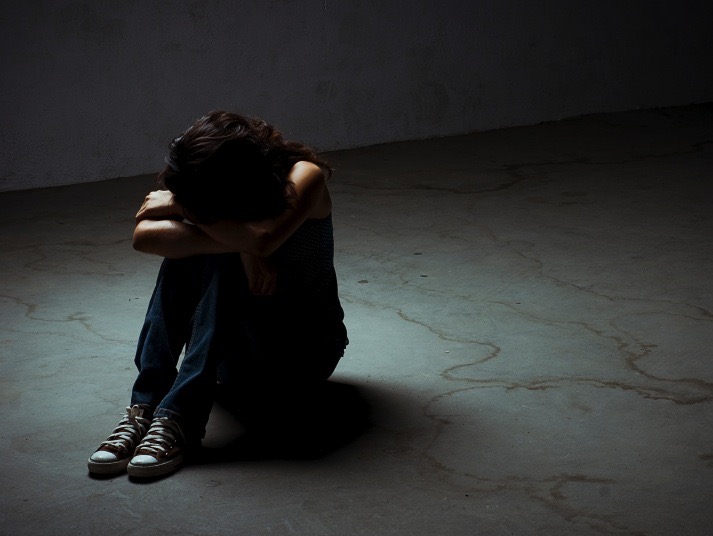 معاناة الكنيسة المبكرة
281 ب
من الحاكم بليني إلى الإمبراطور تراجان (111 ب. م):

لقد اتبعتُ الإجراء التالي:
 استجوبت هؤلاء إذا كانوا مسيحيين
 والذين اعترفوا استجويتهم مرة ثانية 
وثالثة وهددتهم بالعقوبة؛
 أولئك الذين أصروا أمرت بإعدامهم ...
بليني، الرسائل 10 .96
(c)Paul Halsall Mar 1996. halsall@murray.fordham.edu http://www.fordham.edu/halsall/source/pliny1.html
[Speaker Notes: (c)Paul Halsall Mar 1996. halsall@murray.fordham.edu http://www.fordham.edu/halsall/source/pliny1.html]
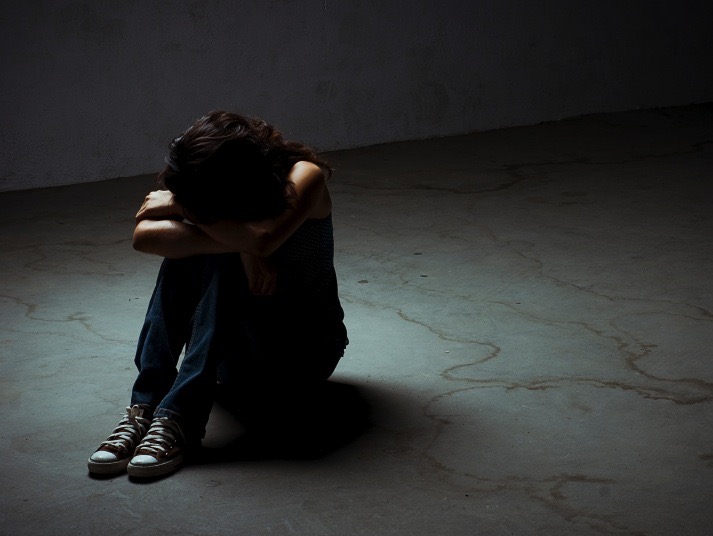 معاناة الكنيسة المبكرة
281 ي
من الحاكم بليني إلى الإمبراطور تراجان (111 ب. م):
أولئك الذين أنكروا أنهم مسيحيون أو 
كانوا مسيحيين عندما تضرعوا إلى الآلهة
 بكلمات أمليت من قبلي وقدموا لصورتك                                  صلوات مع البخور والخمر التي أمرتُ                                  بإحضارها لهذا الغرض مع تمائيل الآلهة 
علاوة على ذلك – لعن المسيح،
ويقال أنه لا يمكن إجبار المسيحيين الحقيقيين                                على القيام بأي منها أعتقد أنه ينبغي إطلاق سراحهم.
بليني، الرسائل 10 .96
(c)Paul Halsall Mar 1996. halsall@murray.fordham.edu http://www.fordham.edu/halsall/source/pliny1.html
[Speaker Notes: (c)Paul Halsall Mar 1996. halsall@murray.fordham.edu http://www.fordham.edu/halsall/source/pliny1.html]
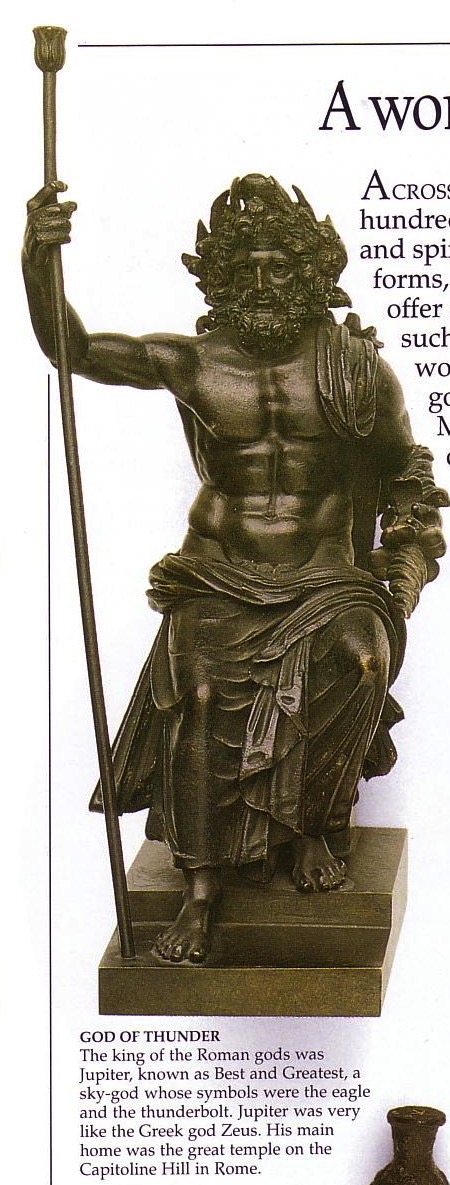 الديانات الوثنية
أنواع أنظمة الإيمانم الأممية
الديانة الوثنية التقليدية
مدارس الفلسفة
بدعة الإمبراطور
الديانات السرية
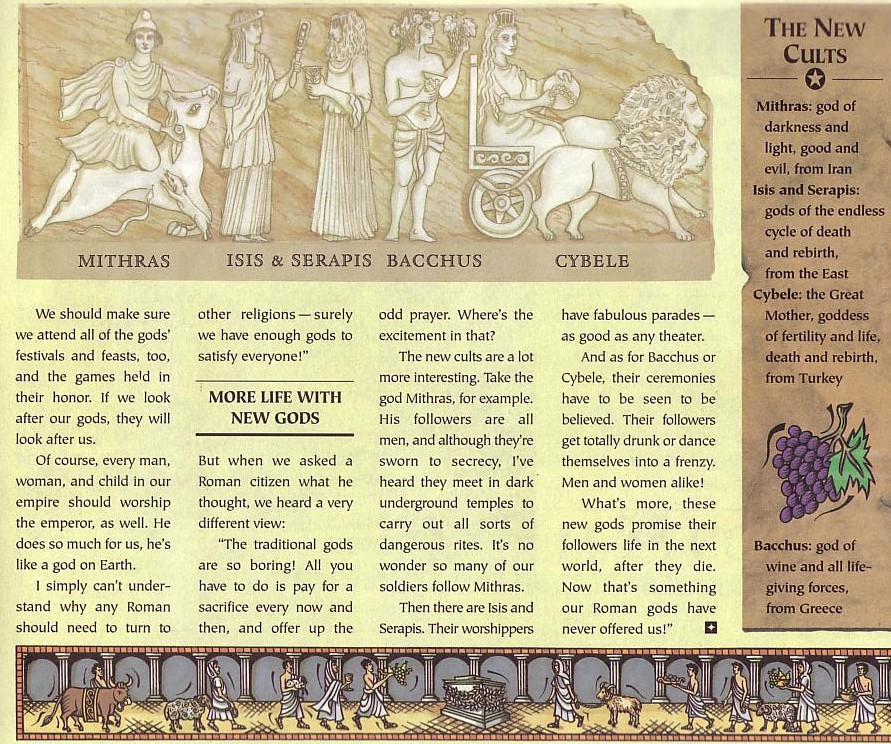 الديانات السرية
الدين السري اليوناني
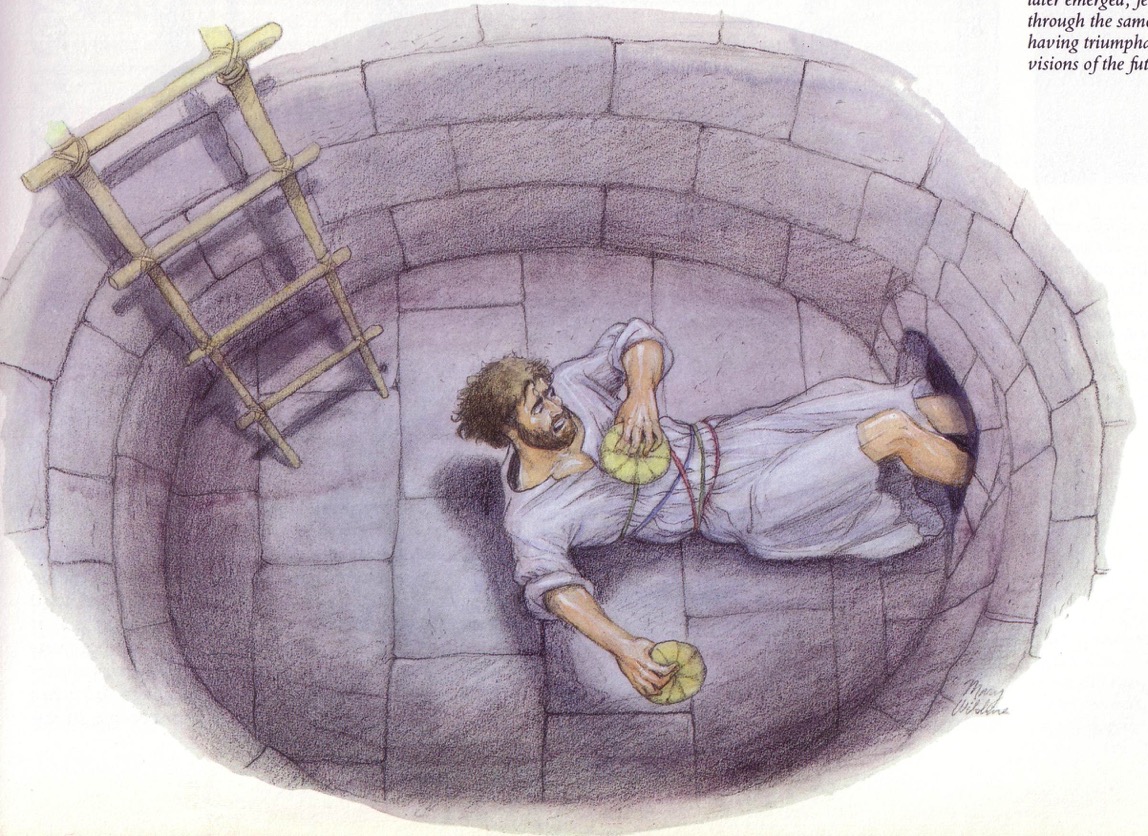 للوصول إلى عرافة تروفونيوس المخيفة (في وسط اليونان) كان على المرء أن ينزل إلى حفرة حجرية حيث يتم سحبه عبر فتحة صغيرة إلى ممر مظلم. ممسكًا بكعكات العسل لإطعام أي ثعابين أسطورية على طول الطريق، يظهر المتضرع المرعوب لاحقًا قدميه أولاً من خلال نفس الفتحة بعد أن حصل منتصرًا على رؤى المستقبل.
[Speaker Notes: After Jesus]
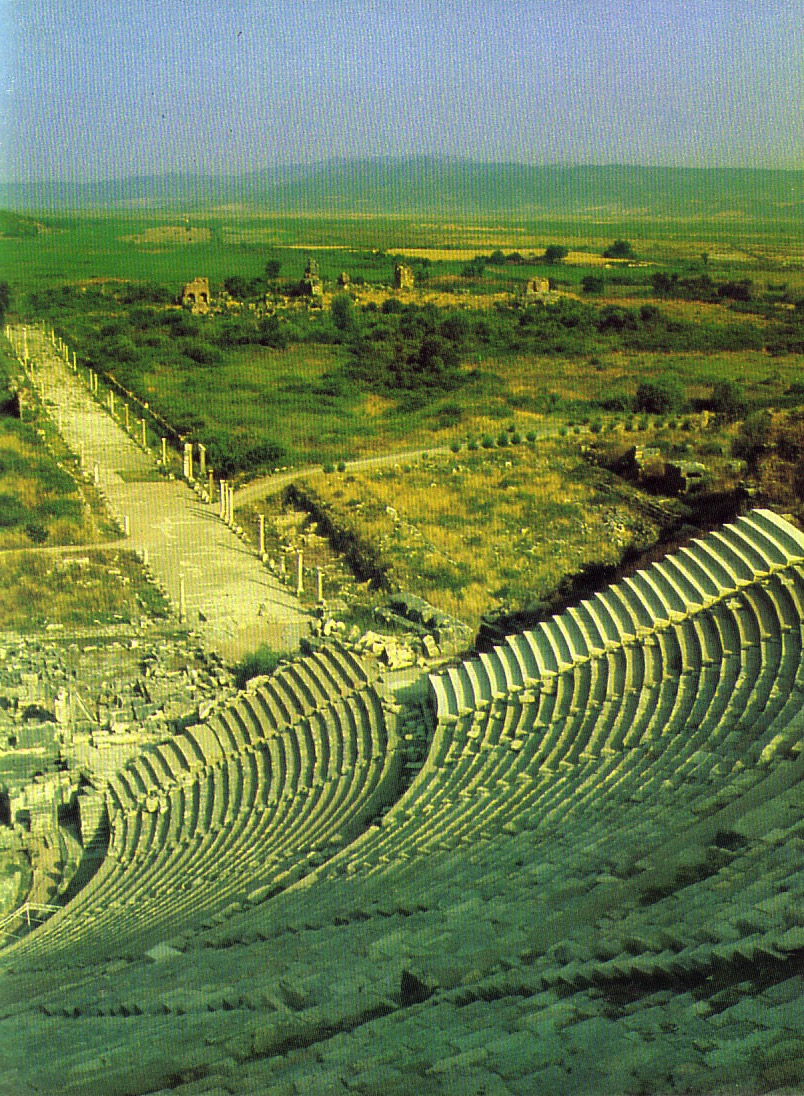 بدعة الإليوسينية
نشأت في إليوسيس بالقرب من أفسس
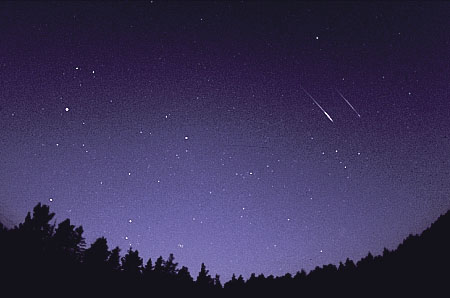 لا تفوت ما هو واضح
ذهب شارلوك هولمز والدكتور واطسون للتخييم، نصبا الخيمة تحت النجوم وذهبا للنوم . في وقت ما في منتصف تلك الليلة أيقظ هولمز صديقه واطسون قائلاً: واطسون أنظر إلى النجوم وأخبرني ماذا تستنتج؟  

     يقول واتسون: أرى ملايين النجوم وحتى لو كان عدد قليل منها يحتوي على كواكب فمن المحتمل جدًا أن يكون هناك بعض الكواكب مثل الأرض، وإذا كان هناك عدد قليل من الكواكب مثل الأرض فقد تكون هناك حياة أيضًا.

أجاب هولمز: أيها الغبي واطسون لقد سرق أحدهم خيمتنا
الميثراسية
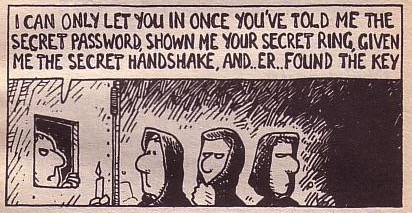 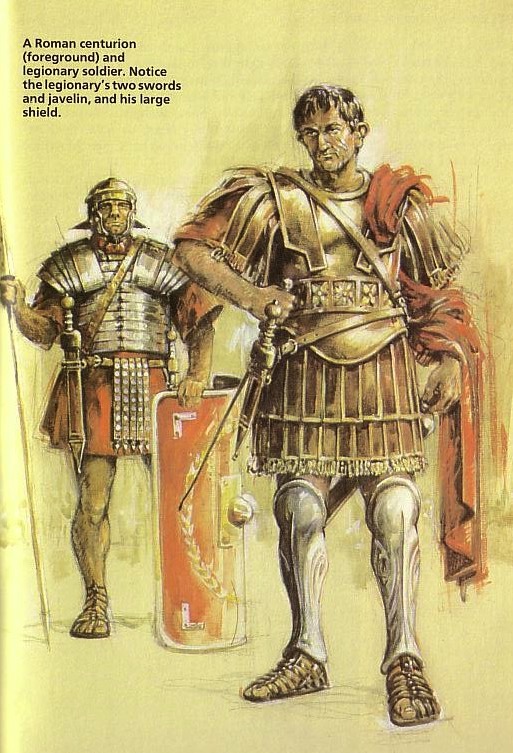 لا يمكنني السماح لك بالدخول إلا بعد أن تخبرني بكلمة السر، وتريني خاتمك السري وتصافحني سرًا 
و ... تجد المفتاح.
الميثراسية
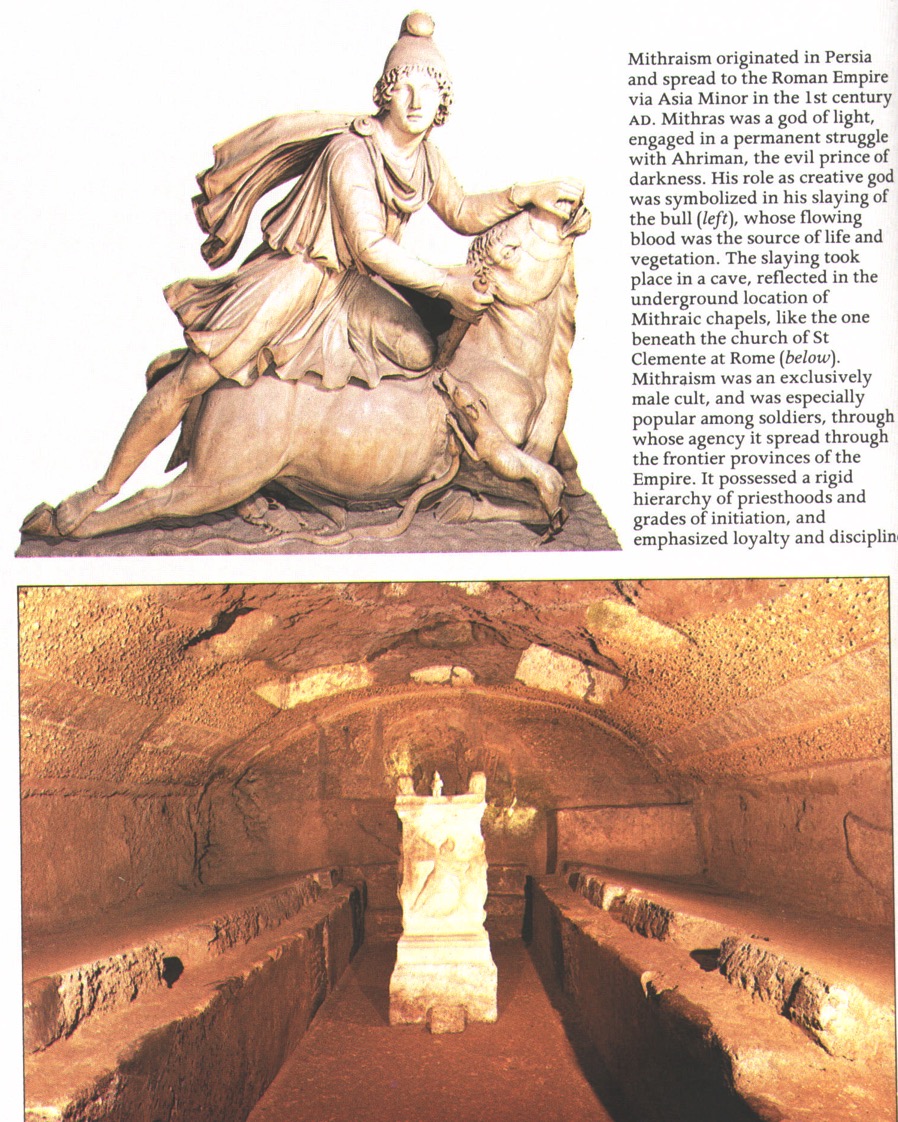 ميثراس (إله النور) فوق
أحريمان (أمير الظلام الشرير)
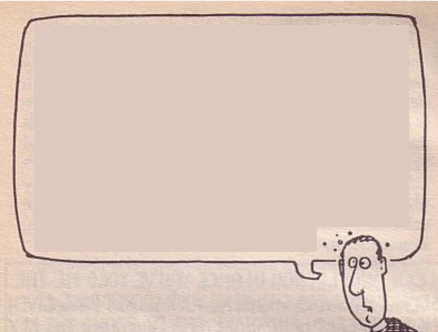 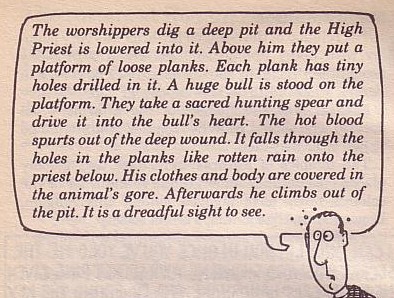 يحفر المصلون حفرة عميقة ويُنزل فيها رئيس الكهنة ويضعون فوقه منصة من الألواح الخشبية السائبة.   يحتوي كل لوح على ثقوب صغيرة محفورة فيه ثم يقف ثور ضخم على المنصة. يأخذون رمح صيد مقدس ويدخلونه في قلب الثورحتى يتدفق الدم الساخن من الجرح العميق ويتساقط من خلال الثقوب الموجودة في الألواح الخشبية مثل المطر الفاسد على الكاهن بالأسفل. تتغطى ملابسه وجسده بدماء الحيوان ثم يخرج من الحفرة.      إنه منظر مخيف أن تراه..
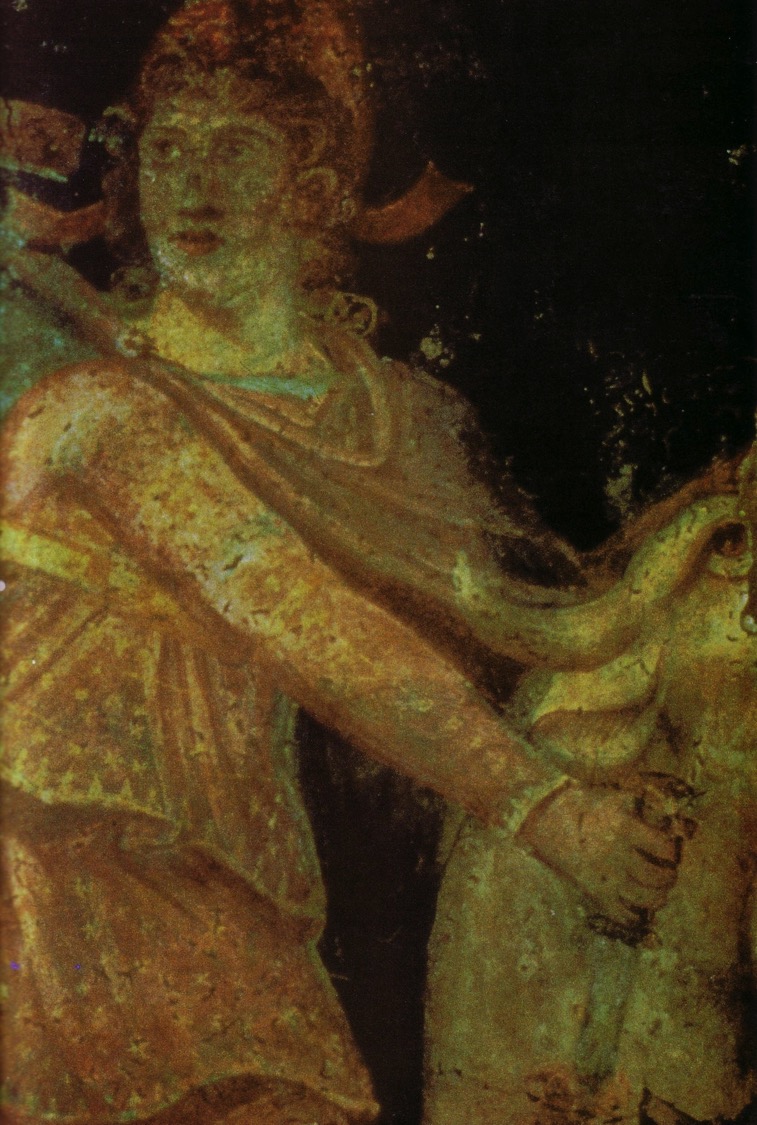 الميثراسية تذبح الثور
في بعض الأمور تتشابه الميثراسية مع المسيحية
ارتفاع الميثراسية(القرن الثالث الميلادي)
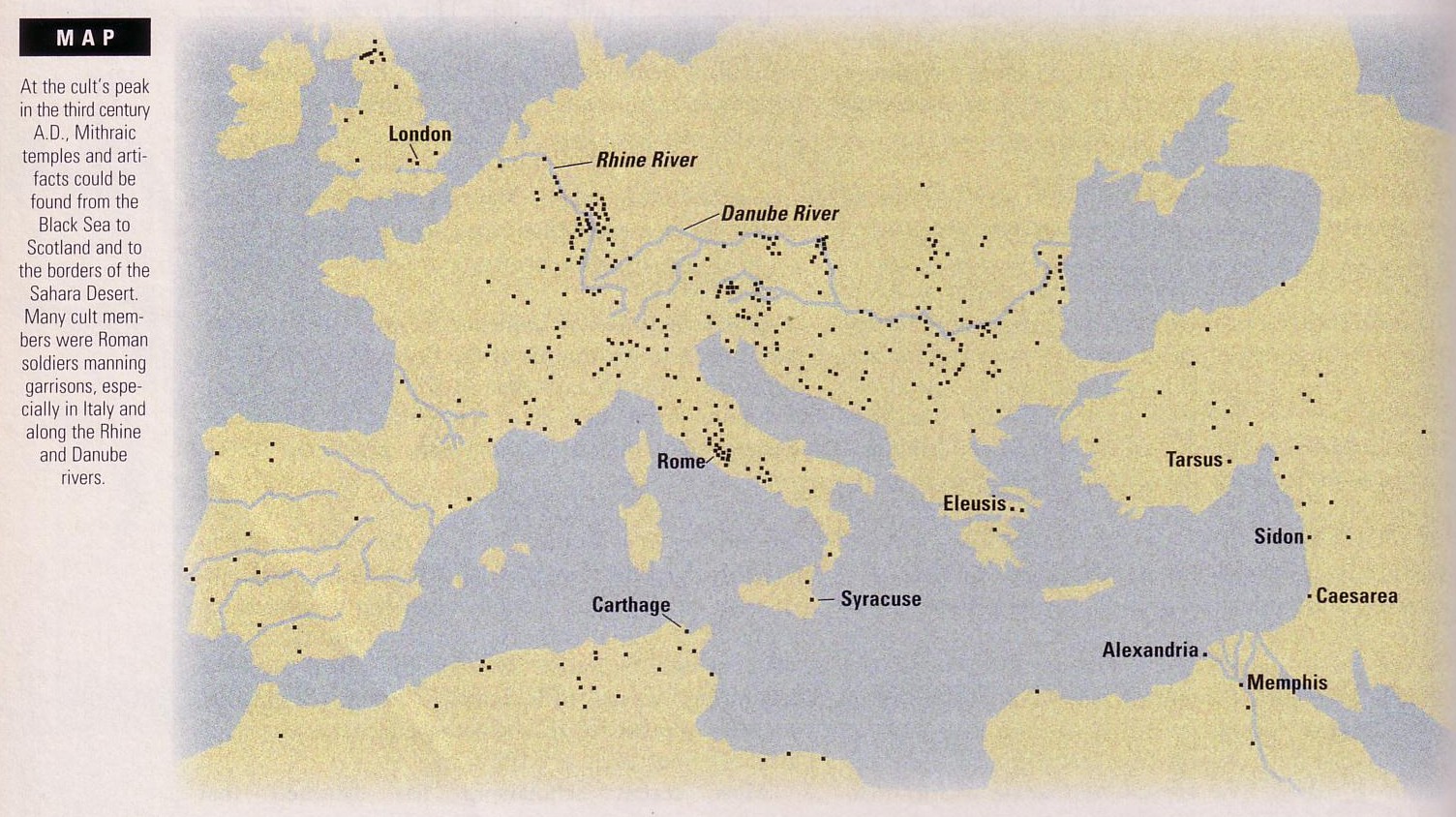 خارطة
في ذروة البدعة  في القرن الثالث الميلادي          كان من الممكن العثور على المعابد والتحف الميثرائية من البحر الأسود إلى اسكتلندا    وإلى حدود الصحراء الكبرى.         كان العديد من أعضاء الطائفة جنودًا رومانيين يحرسون الحاميات، خاصة في إيطاليا وعلى طول نهري الراين والدانوب.
ديفيد أولانسي، حل الألغاز الميثراسية، شريط 20 (سبتمبر/أكتوبر 94): 42
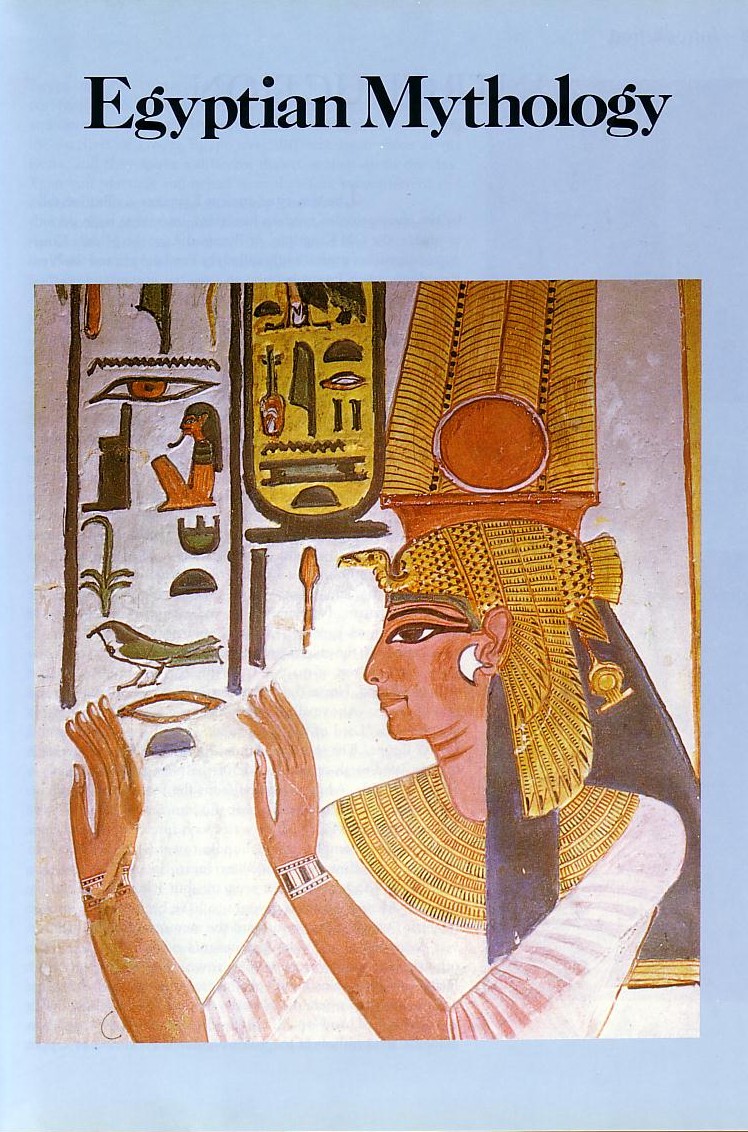 علم الأساطير المصرية
Egyptian Mythology
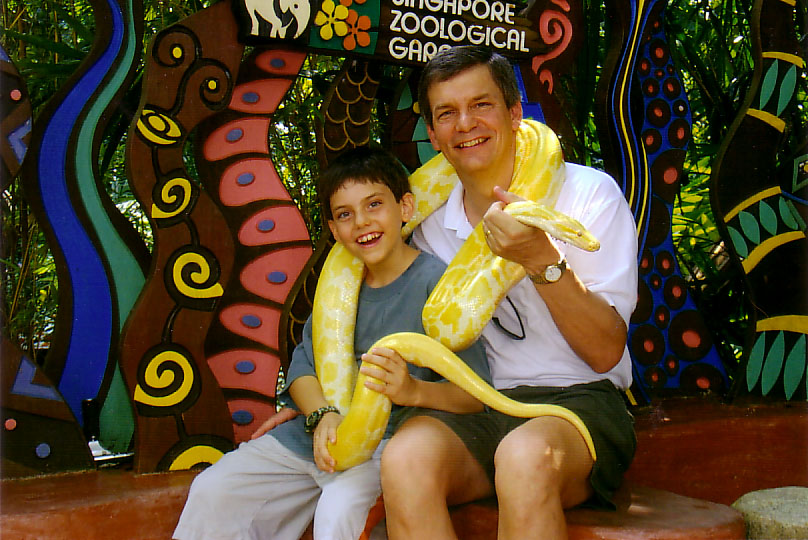 ثعبان وثني ساحر؟
تدريب ألبينو بورمي بايثون
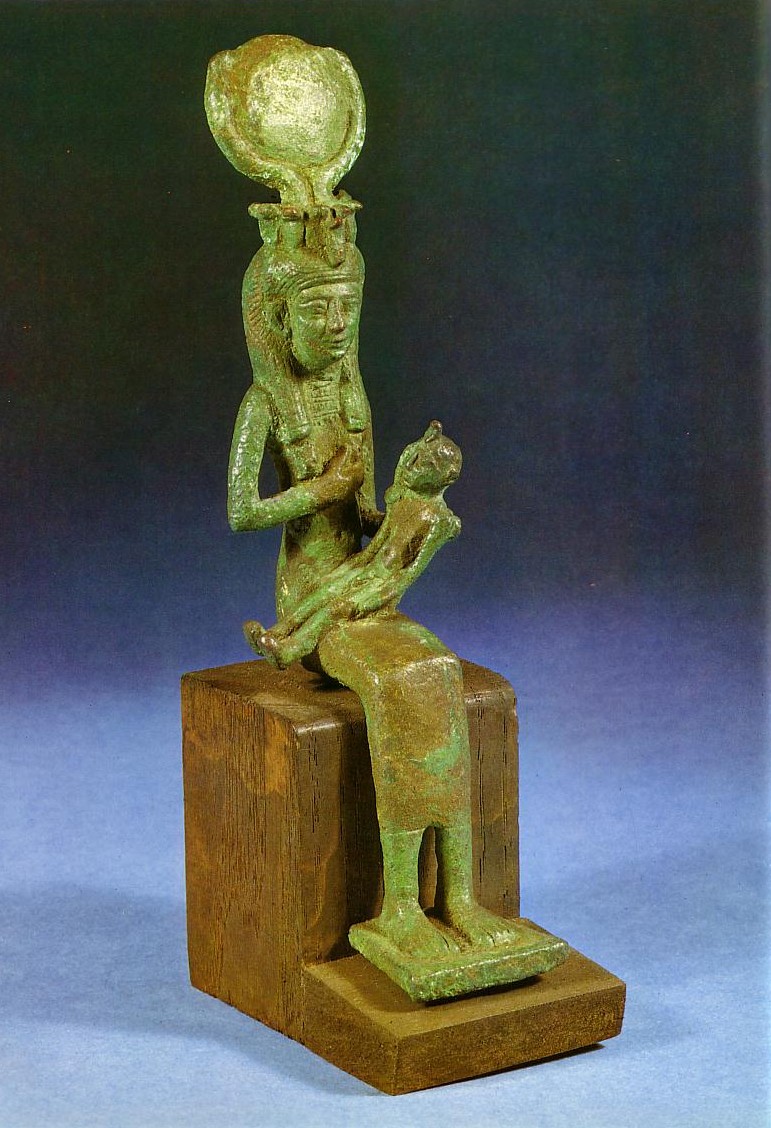 إيزيس، إلهة مصرية
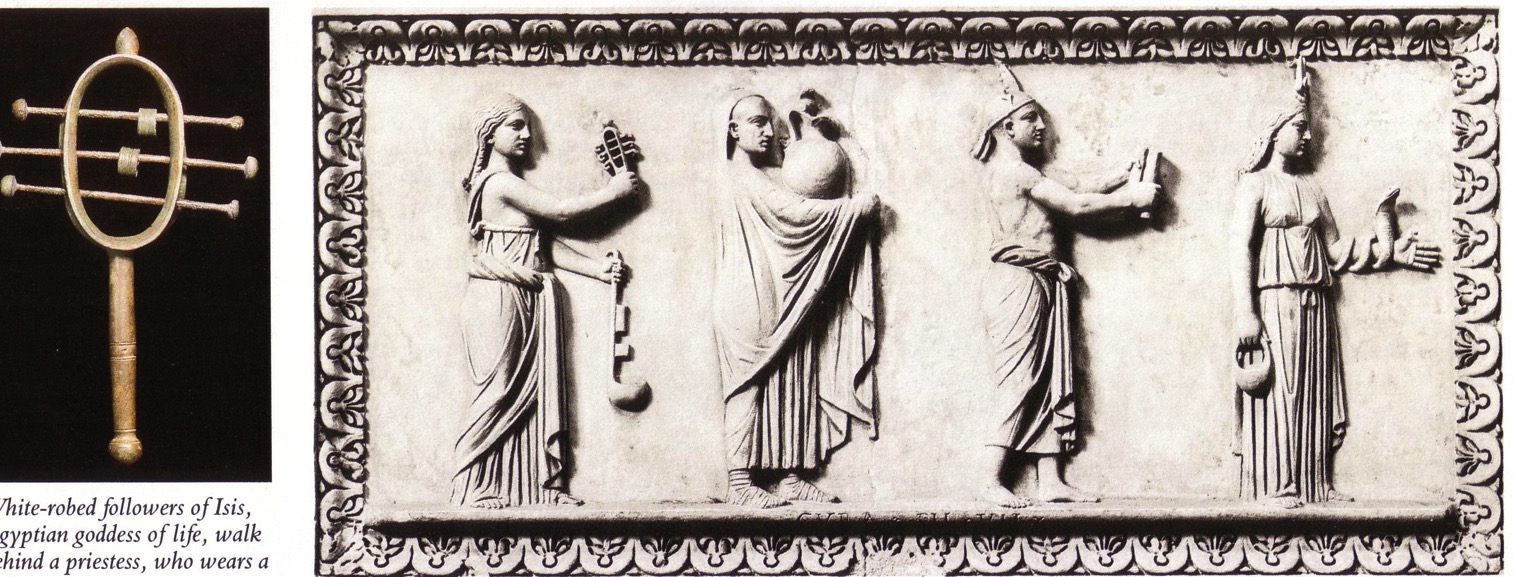 أتباع إيزيس إلهة الحياة المصرية    ذوي الرداء الأبيض يسيرون خلف كاهنة
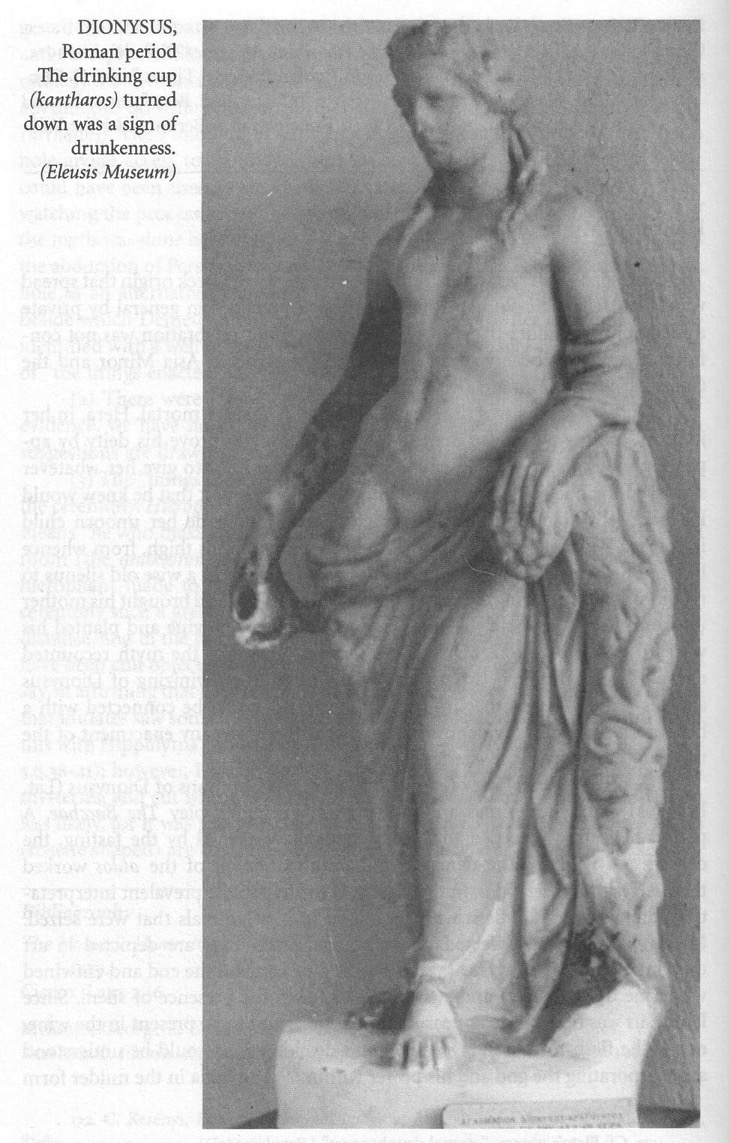 ديونيسوس
الحقبة الرومانية
كان كوب الشرب المقلوب علامة على السكر.

(متحف إليوسيس)
بدعة سيبيل
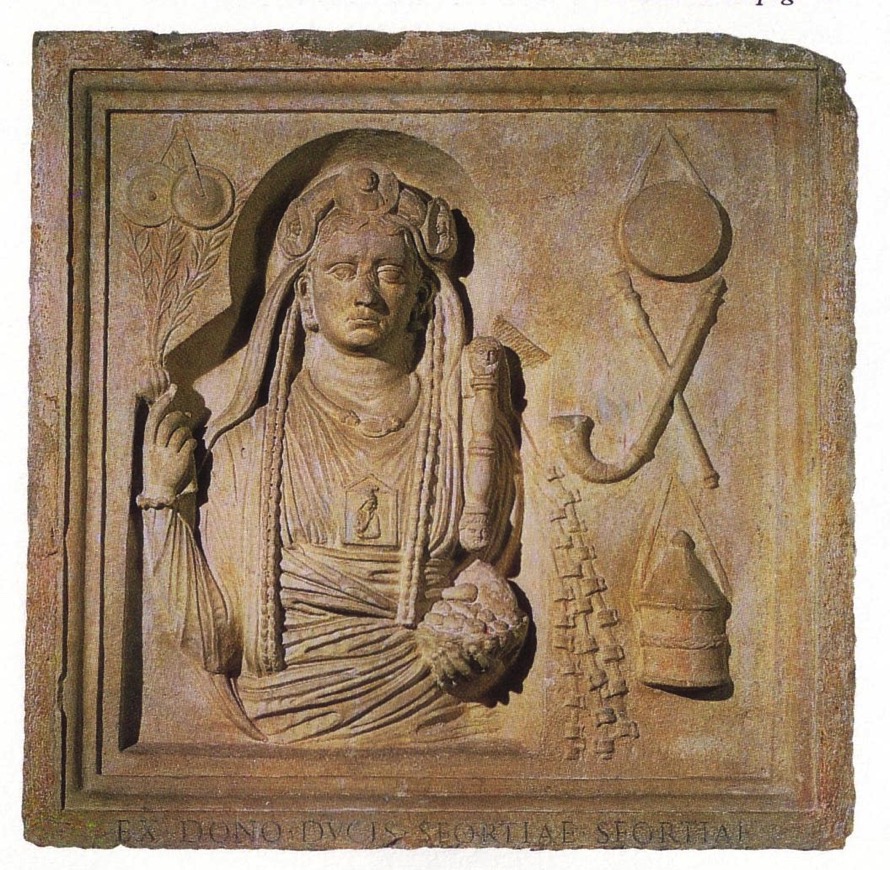 [Speaker Notes: After Jesus]
مصباح حديدي برونزي                                           (الإلهة سيبيل مفقودة على الظهر)
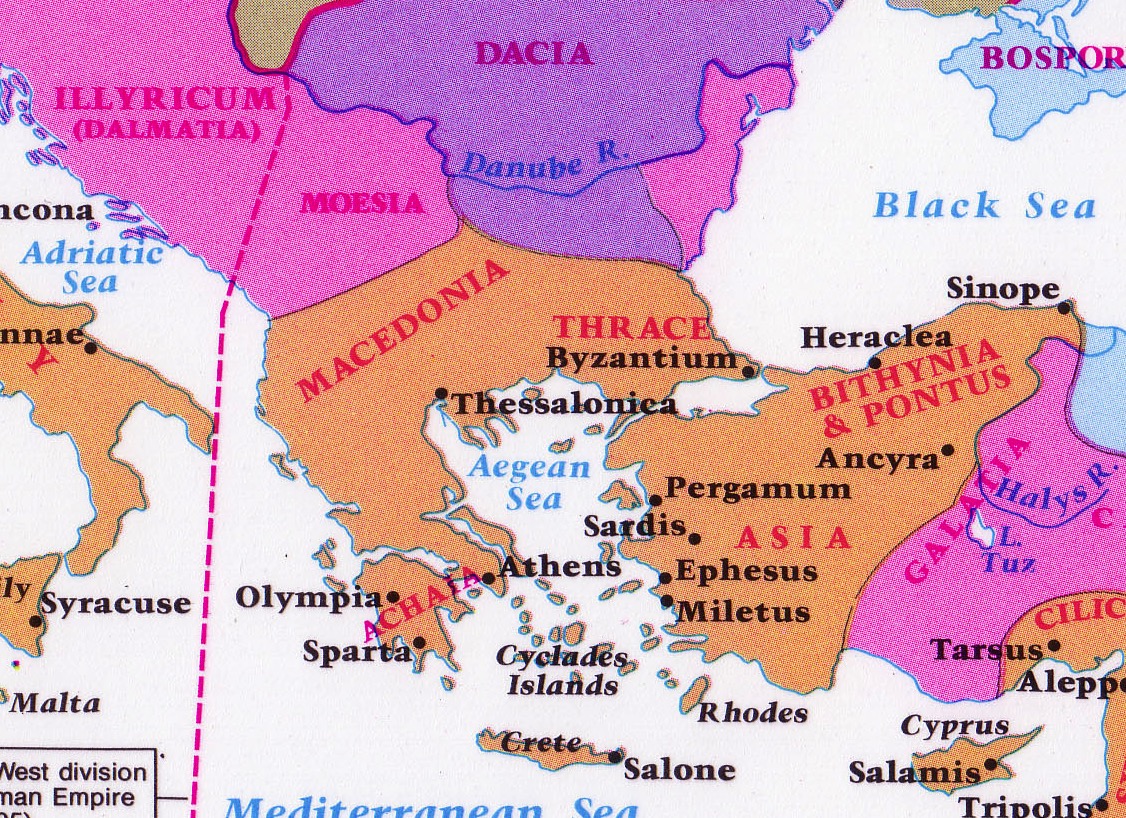 كورنثوس : تقاطع الفجور
١٤٢
كورنثوس
[Speaker Notes: The route from Italy long required the treacherous sailing around the Corinthian Peninsula in order to arrive in the Aegean area to reach the heartland of Greek culture and trade.]
١٦١أ
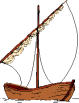 معبر        كورنثوس
7 كم
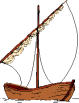 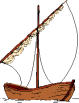 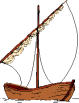 كورنثوس
عبر كورنثوس
هيكل أفروديت
[Speaker Notes: However, in the years before Christ, an ingenious business of ship transport developed.  Sailors would disembark on one side of the Isthmus of Corinth, the ships would be put on logs and specialized crews rolled them on land the entire seven kilometers to the other side.  This gave the sailors a few days off, so they visited nearby Corinth and then met their ship a few days later on the other side of the isthmus.]
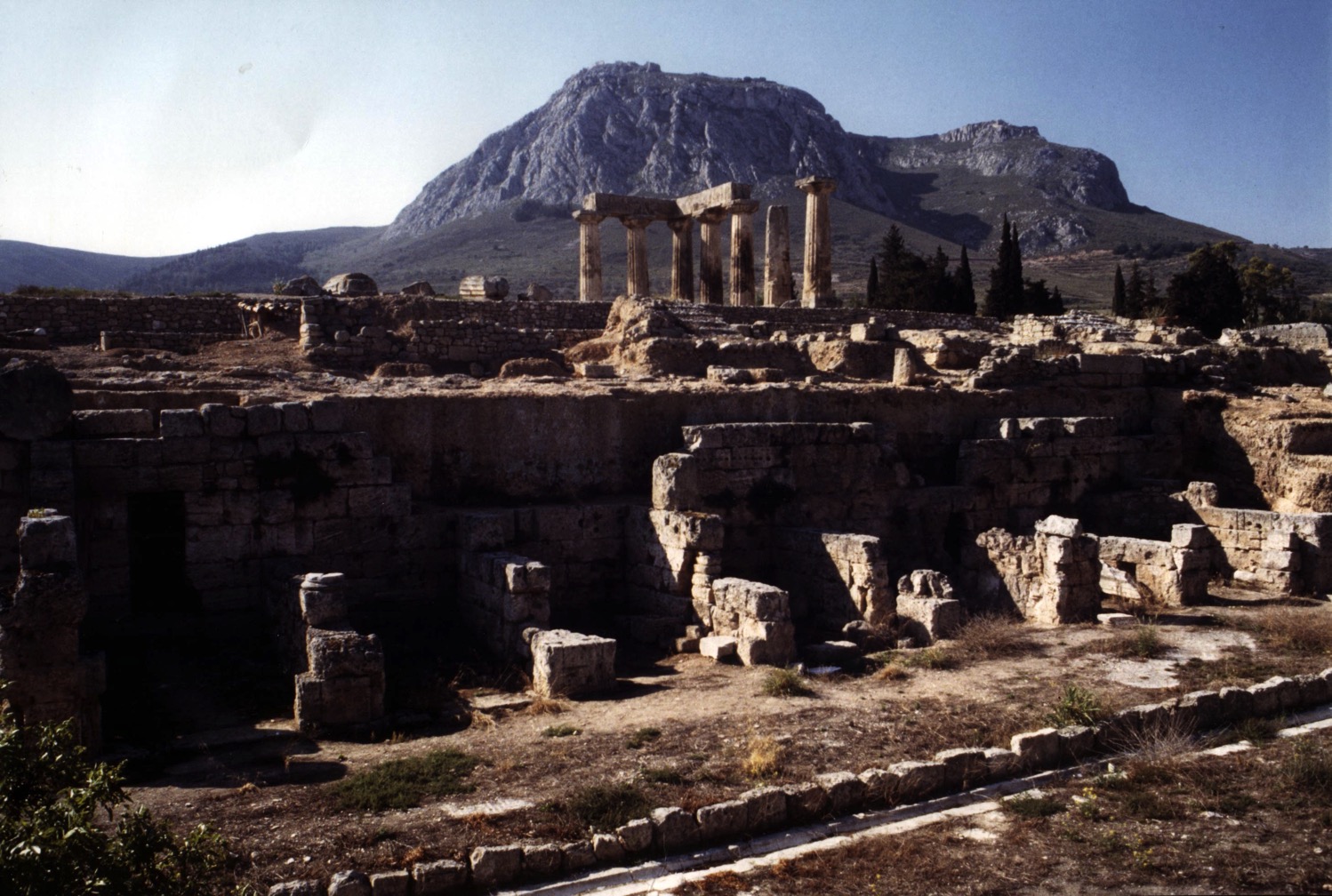 مشهد من عبر كورنثوس من المدينة
[Speaker Notes: It takes little imagination what sailors would do with a few days off and nothing to do.  Ancient Corinth was a city of so-called "free sex." The foreground has remains of the ancient city, while in the distance is Acrocorinth, the place of the ancient temple.]
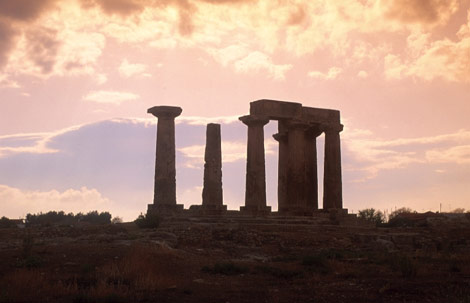 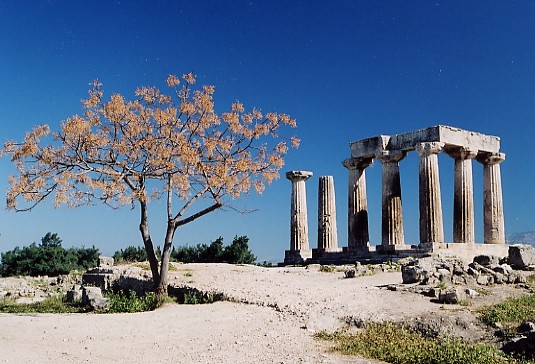 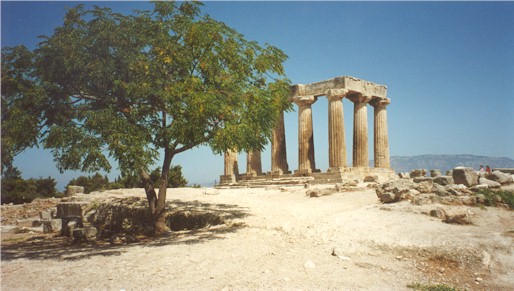 الفجور            في كل الفصول
[Speaker Notes: On top of Acrocorinth, a temple was open all year for so-called "worship" with one of the 1000 temple prostitutes.]
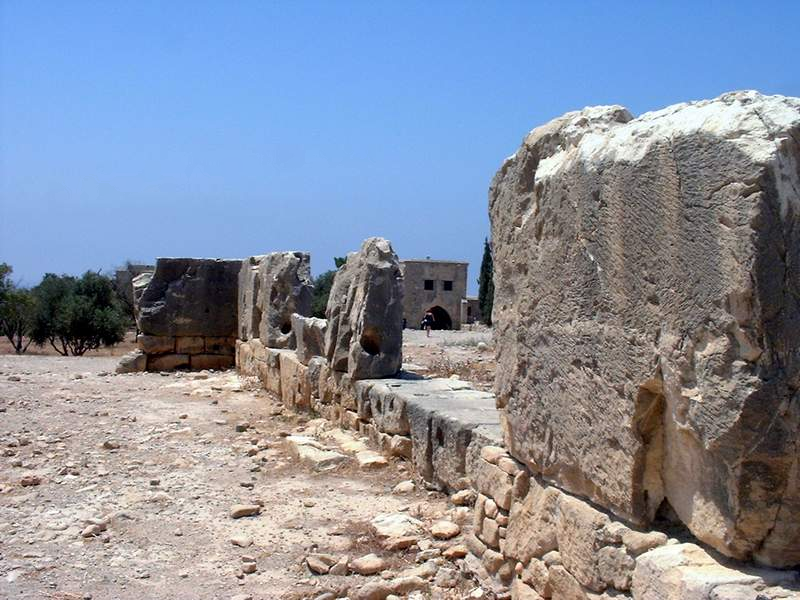 هيكل أفروديت
[Speaker Notes: Sex with a temple priestess of Aphrodite was a so-called union with the goddess.]
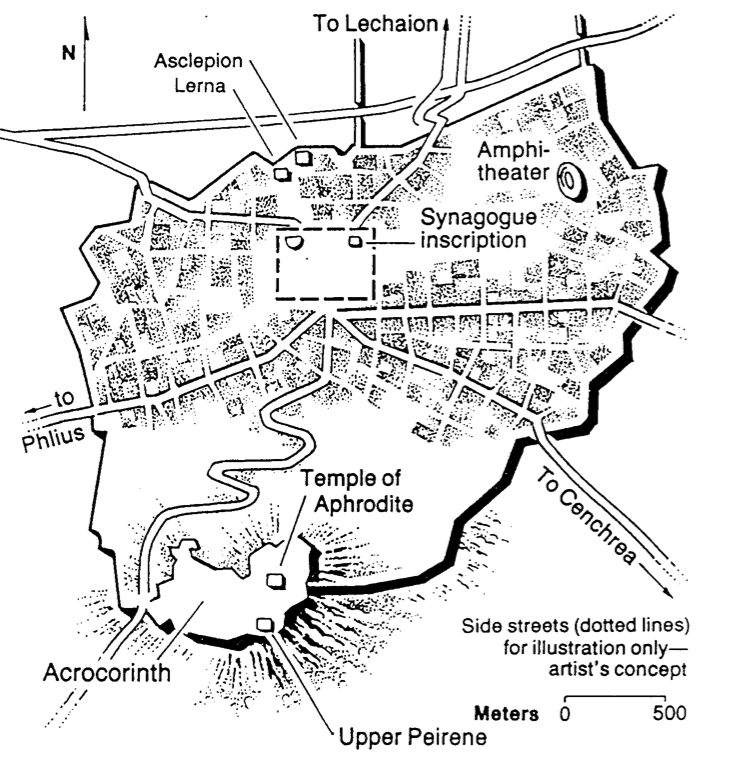 هيكل أفروديت
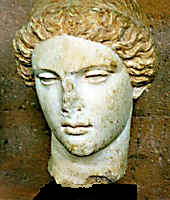 آلهة الحب اليونانية
[Speaker Notes: She was the goddess of love, so sailors who visited Corinth had a few days of "liberty" with her priestesses to alleviate the boredom of a generally calm life at sea.]
عبادة لا معنى لها
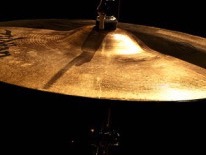 إِنْ كُنْتُ أَتَكَلَّمُ بِأَلْسِنَةِ ٱلنَّاسِ وَٱلْمَلَائِكَةِ وَلَكِنْ لَيْسَ لِي مَحَبَّةٌ فَقَدْ صِرْتُ نُحَاسًا يَطِنُّ أَوْ صَنْجًا يَرِنُّ
( ( 1 كو 13: 1
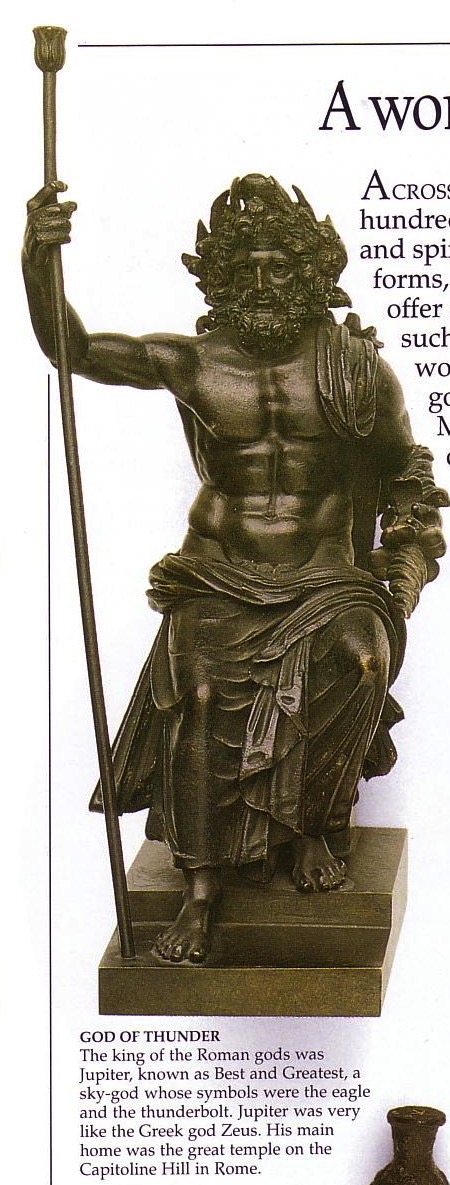 الديانات الوثنية
أنواع أنظمة الإيمان الوثنية
الديانة الوثنية التقليدية
مدارس الفلسفة
بدعة الإمبراطور
الديانات السرية
علم التنجيم والخرافات
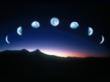 153
علم التنجيم
فرصة
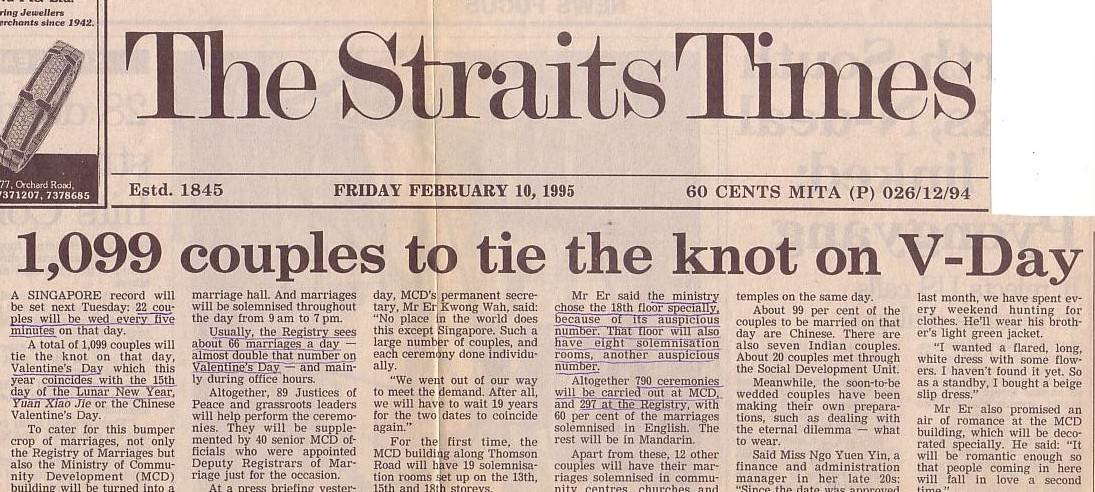 1099 زوجًا سيعقدون قرانهم في عيد الحب
[Speaker Notes: Greek astrologers greeted one another with the word, "Chance!"
Christians greeted one another with "Maranatha!" (Aramaic for "The Lord comes!")]
كلمات لا يجب أن يستخدمها المؤمنون
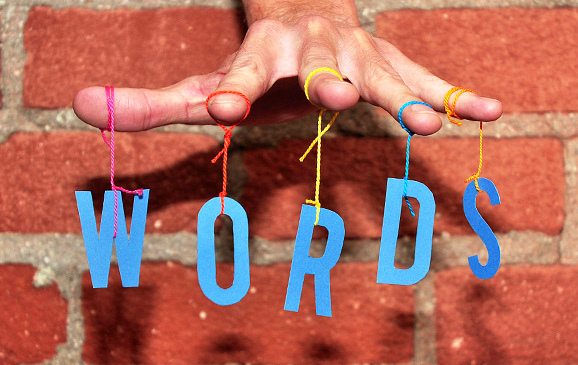 1. الألفاط النابية، طبعاً
2. محظوظ
3. سعيد الحظ
4. القضاء والقدر
5. صدفة
6. ضربة حظ
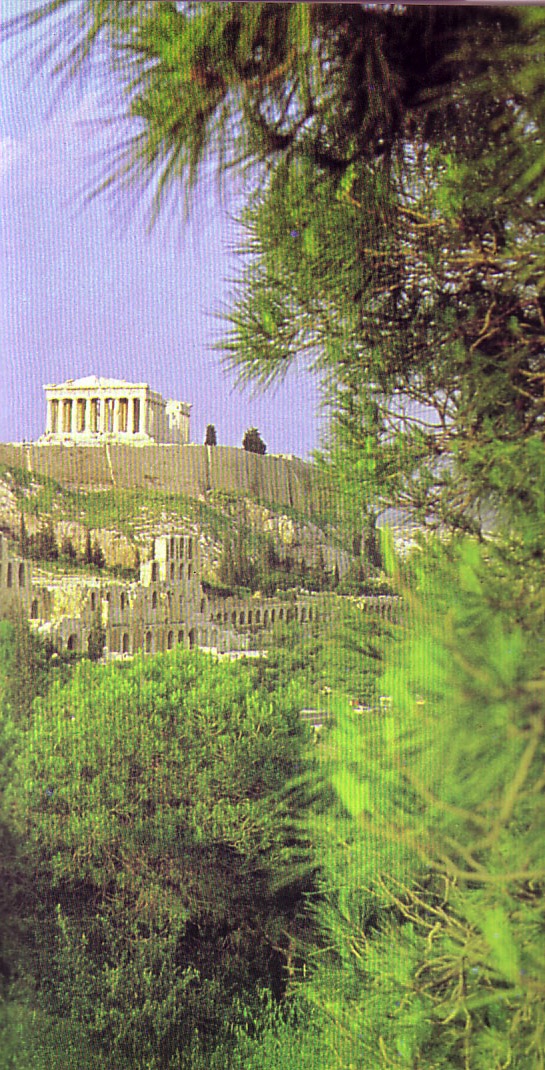 وأنظر إلى معبوداتكم وجدت أيضاً مذبحاً مكتوباً عليه لإله مجهول(بولس في أعمال 17)
صلوات للدجاج المذبوح
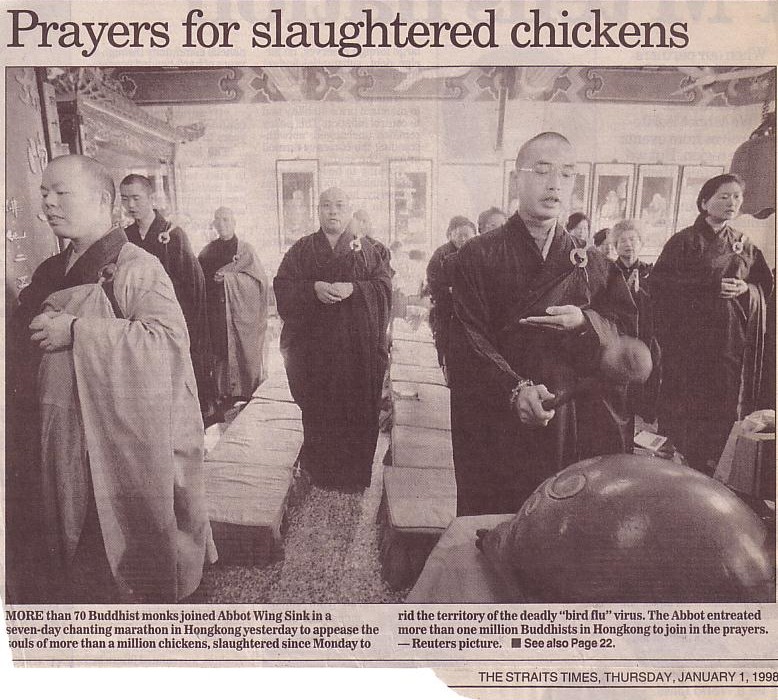 انضم أكثر من 70 راهبًا بوذيًا إلى رئيس دير وينج سينك في ماراثون ترانيم استمر سبعة أيام في هونغ كونغ أمس لإرضاء أرواح أكثر من مليون دجاجة تم ذبحها منذ يوم الاثنين لتخليص المنطقة من فيروس أنفلونزا الطيور القاتل. وناشد رئيس الدير أكثر من مليون بوذي في هونغ كونغ أن يشاركوا في الصلاة. 
صورة رويترز، ستريتس تايمز، الخميس ١ يناير ١٩٩٨
البارثينون فوق       المذابح الأخرى            في أثينا
[Speaker Notes: “More than 70 Buddhist monks joined Abbot Wing Sink in a seven-day chanting marathon in Hong Kong yesterday to appease the souls of more than a million chickens, slaughtered since Monday to rid the territory of the deadly ‘bird flu’ virus.  The Abbot entreated more than one million Buddhists in Hong Kong to join in the prayers.” —Reuters picture, The Straits Times, Thursday, January 1, 1998]
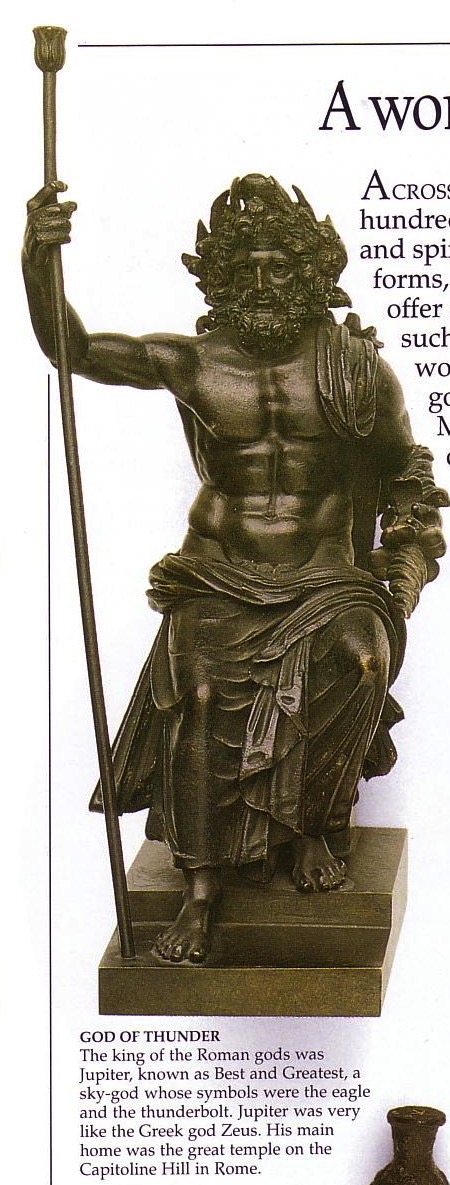 150
الديانات الوثنية
أنواع أنظمة الإيمان الأممية
الديانة الوثنية التقليدية
مدارس الفلسفة
بدعة الإمبراطور
الديانات السرية
علم التنجيم والخرافات
الغنوسية
153 أ
الغنوسية:أسئلة محيّرة
كيف يمكن
تفسير
وجود الخليقة؟
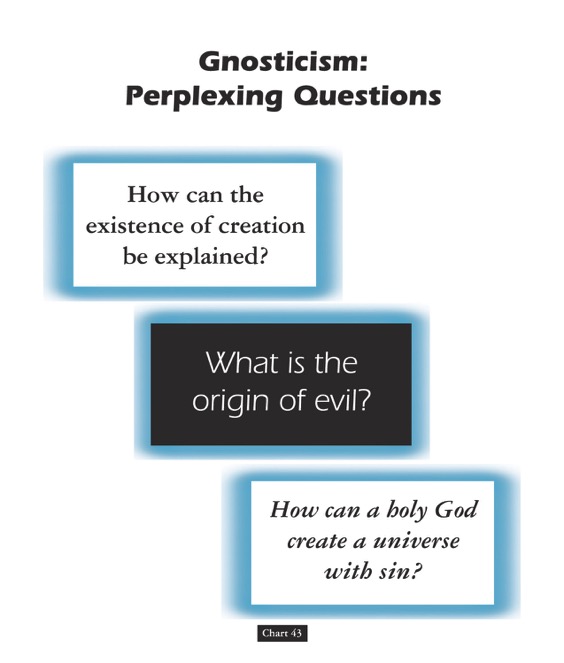 ما هو
أصل الشرّ؟
كيف يمكن
لله القدّوس أن يخلق
الكون بخطية؟
المخطط 43
جون د. هانا، مخططات تاريخ الكنيسة القديمة والعصور الوسطى (جراند رابيدز: زوندرفان، 2001)
[Speaker Notes: يلخص الدكتور جون هانا من مدرسة دالاس للاهوت الأمر جيدًا: "لقد عارض الإيمان المسيحي العديد من الخصوم – تهديدات من الدولة، أديان كاذبة منحوسة، وهراطقة داخل حدودها. جاء أكثر التهديد الديني من الغنوصية، التي كانت خطيرة بشكل خاص بسبب تماسكها الفكري. وإذ بدا أن الغنوصية تقدم أجوبة لأسئلة محيرة، فقد نجحت فقط في خلط جزء من الحق الكتابي مع الأخطاء."
-	النص لهانا في هذا المخطط]
153 ب
المكونات الأساسيّة للغنوسية
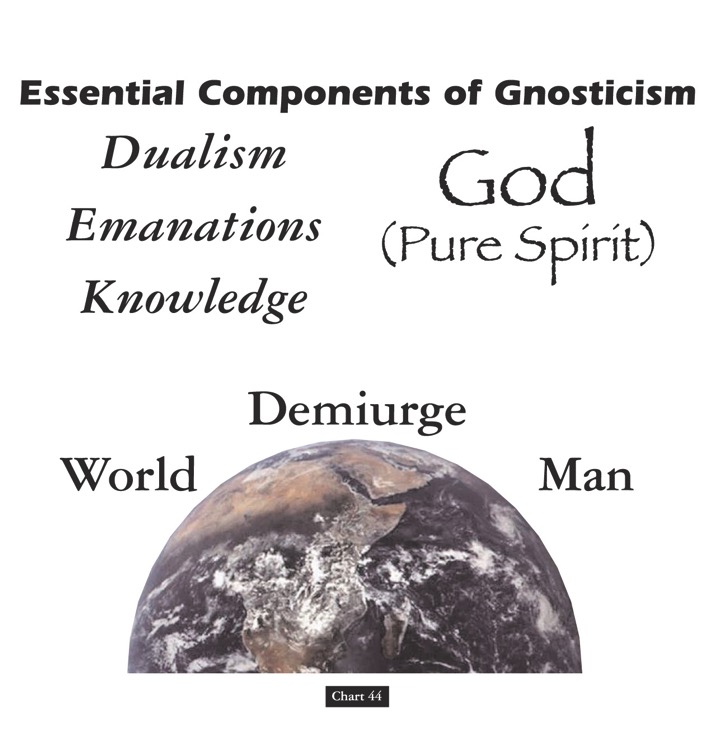 الله(الرّوح النقيّة)
(1) الثنائية
(2) الإنبثاق
(3) المعرفة
القوة الخلاقة
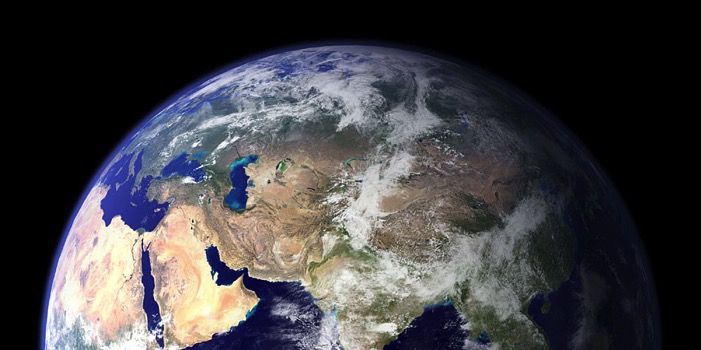 العالم
الإنسان
المخطط 44
جون د. هانا، مخططات تاريخ الكنيسة القديمة والعصور الوسطى (جراند رابيدز: زوندرفان، 2001)
[Speaker Notes: علمت الغنوصية: (1) أن هناك ثنائية جوهرية للروحانية في معارضتها للمادة (الله، الذي هو روح، هو الخير الأسمى، في حين أن المادة هي الشر)؛ (2) إن الله لا يخلق المادة كونها تتعارض مع طبيعته؛ بل بالأحرى، فإن العالم، المادي والشرير قد خلق بواسطة القوة الخلاقة (انبثاق من الله)، والإنسان كائن مادي بروح مقيدة؛ و (3) ذلك أنه من خلال "المعرفة السرية،"  يصبح الخلاص حياة للهروب من القيود المادية للجسد. 
        النص لهانا في هذا المخطط]
153 ت
المفهوم الغنوسي للخلاص
الرّوح
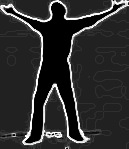 الكائن
الأسمى الجيّد
المعرفة
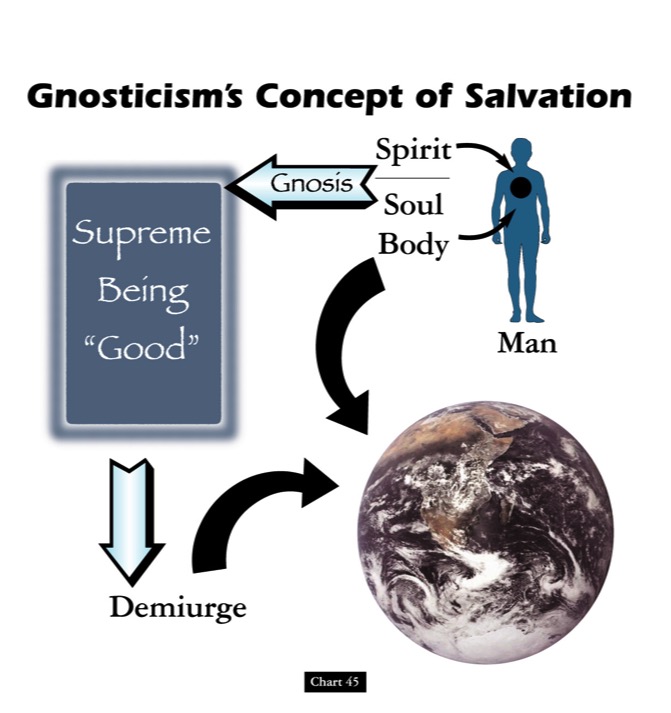 النفس
الجسد
الإنسان
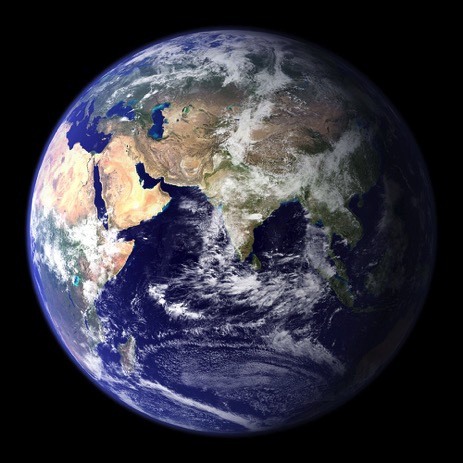 القوة الخلاقة
المخطط 45
جون د. هانا، مخططات تاريخ الكنيسة القديمة والعصور الوسطى (جراند رابيدز: زوندرفان، 2001)
[Speaker Notes: "إن مفهوم الخلاص في الغنوصية هو كما يلي: الله بم يخلق العالم ]1[ لكن كائنًا أقل قوة (القوة الخلاقة) هي التي خلقت هذا العالم الشرير و ]2[ الإنسان – حتى وإن كان في داخله شرارة خير. ]3[ ينتج الخلاص من توسيع قدرة تلك الطبيعة مع تقليل سيطرة المادية، ]4[ ويتم ذلك عن طريق التعاليم السرية للمعلمين الغنوصيين. وفي مقاومة هذا التعليم، تبنى كتاب مسيحيين وجهة نظر عالمية تتبنى إله الكتاب المقدس كونه الخالق الإلهي، مؤكدًا أن الخليقة صالحة رغم ما شابها من دمار لاحق، وأعتقت خلاص الروح والجسد أيضًا."
النص لهانا في هذا المخطط ]والرسوم بين القوسين هي لي[]
291-292
الأفكار الغنوسية (المعرفة السرية)
اثنان منها معنونان في رسالة يوحنا الأولى
الغنوسية الدوسيتية
 من dokeo (يبدو)
 (بدا المسيح وكأنه إنسان فقط)
 المادة شرّ
 المادية المستهلكة
 أنكرت إنسانية المسيح
 لمس يسوع (1: 1)
 تقود إلى الزهد
 تعظيم الفجور
والغنوسية السيرنثية
 من  Cerinthusمؤسسها في آسيا        (بدا المسيح وكأنه الله فقط)
 المادة خير
 المعرفة السامية (المعرفة الروحية (gnosis
 أنكرت ألوهية المسيح 
 الماء والدم (5: 6)
 تقود إلى التباهي
 تعظيم التعليم
[Speaker Notes: أنكرالعديد من الغنوصيين أن يسوع كان إنسانًا حقيقيًا. وقام آخرون بتعظيم الروح حتى أن أنكروا ألوهيته.]
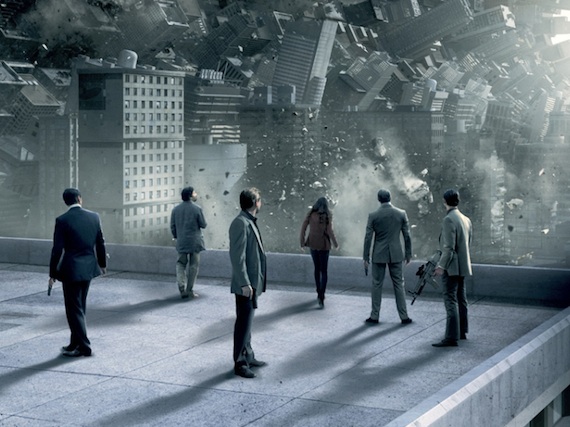 البداية
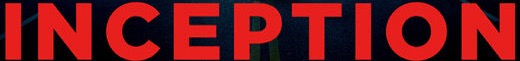 [Speaker Notes: The July 2010 film INCEPTION blurs the distinction between reality and dream.]
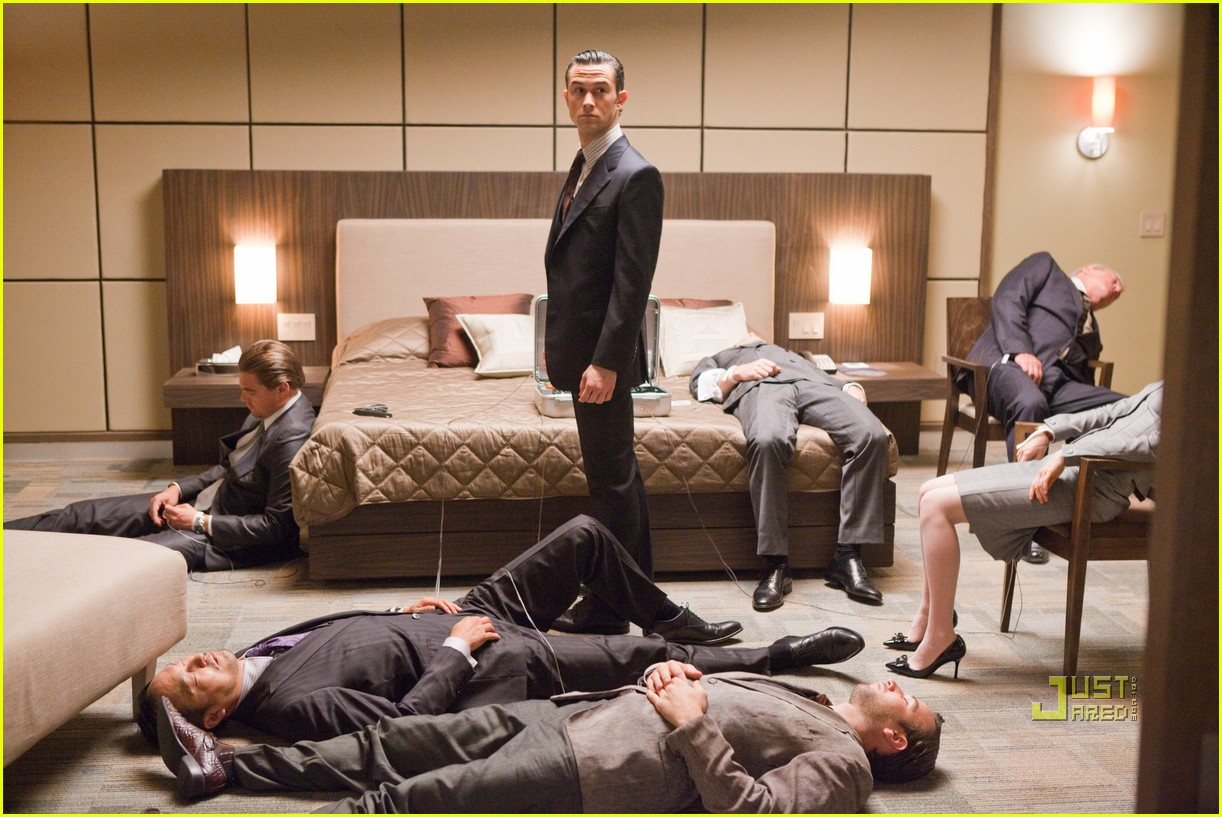 البداية يعلم الأحلام خلال الأحلام
[Speaker Notes: By espousing dreams within dreams, it encourages suicide to get one out of the dream into reality.  When one of the key characters, Mal, finally does this to make it back to the real world, she still thinks it is a dream.  Christianity, in contrast, teaches us to deal with reality.]
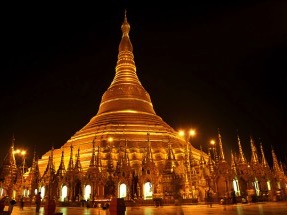 تشجع البوذية          على عدم وجود          أي رغبة
[Speaker Notes: Buddhism likewise seeks to attain the unattainable by asking us to desire not to have any desire!]
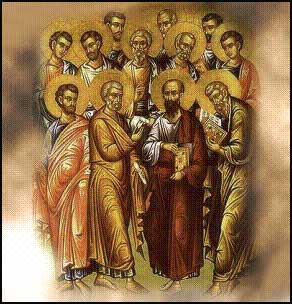 153ج
قانون الإيمان الرسولي
[Speaker Notes: The Apostle's Creed was the earliest doctrinal formation outside of the NT.  It was written sometime between the 1st and 3rd centuries as an affirmation against Gnosticism.  Since it was believed to come from the teaching of the 12 apostles themselves, it became known as The Apostle's Creed.  There is only one Latin version but at least 6 English translations.  I will share the Lutheran version.]
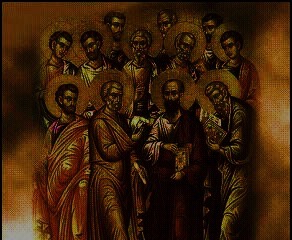 أنا أؤمن بالله الآب ضابط الكل،
صانع السماء والأرض.
153ج
لم يصبح يسوع (المسيح) عند معموديته فحسب، كما ادعى الغنوسيون بل حُبل به بالروح.
وفي يسوع المسيح ابنه الوحيد ربنا،
الذي حبل به من الروح القدس،
وولد من مريم العذراء،
عانى في عهد بيلاطس البنطي،
صلب ومات ودفن.
علم الغنوسيون أن العالم قد تم خلقه بواسطة ديميورج (خالق العالم المادي) لأنه مادي وبالتالي شرير
كان يجب أن يصير المسيح إنساناً             وهكذا ولد وتألم ومات
قانون الإيمان الرسولي
لم يكن موته أسطورة لكنه حدث تاريخياً                             في زمان حكم بيلاطس (26-36 م)
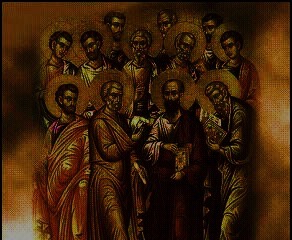 153ج
ونزل إلى الجحيم.
وفي اليوم الثالث قام من بين الأموات.
وصعد إلى السماء وجلس عن يمين الله الآب ضابط الكل.
ومن هناك سيأتي ليدين الأحياء والأموات.
كانت قيامة المسيح جسدية                                     بعكس القيامة الروحية في إنجيل توما الغنوسي
قانون الإيمان الرسولي
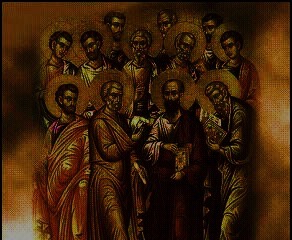 153ج
أنا أؤمن بالروح القدس
وبالكنيسة المسيحية المقدسة
وشركة القديسين
لا نحتاج إلى التنوير من جهلنا.                                       نحن بحاجة إلى مغفرة خطايانا.
فبدلاً من الخلاص عن طريق المعرفة الخاصة (الغنوص) لعدد قليل من الأشخاص، فإن جميع القديسين في الكنيسة الجامعة (الكاثوليكية) يحملون هذه الحقائق.
لن تنضم أرواحنا فقط إلى الله بعد الموت. السماء هي المكان المادي الذي سنسكن فيه جسديًا مع الله إلى الأبد.
قانون الإيمان الرسولي
مغفرة الخطايا
وقيامة الجسد
ووالحياة الأبدية. آمين.
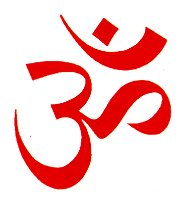 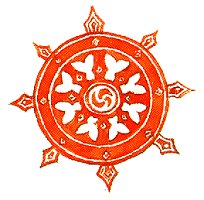 الأديان الوثنية اليوم
تم معالجة الأمور الأساسية التالية
1. من هو الله؟
2. من أنا؟
3. ما هو الطريق إلى الله؟
4. كم فرصة يمكنني الحصول عليها للخلاص؟
5. ما هي الخطية؟
6. كيف أتطهر من خطاياي؟
الرجاء الهندوسي                 في تطهير الخطايا
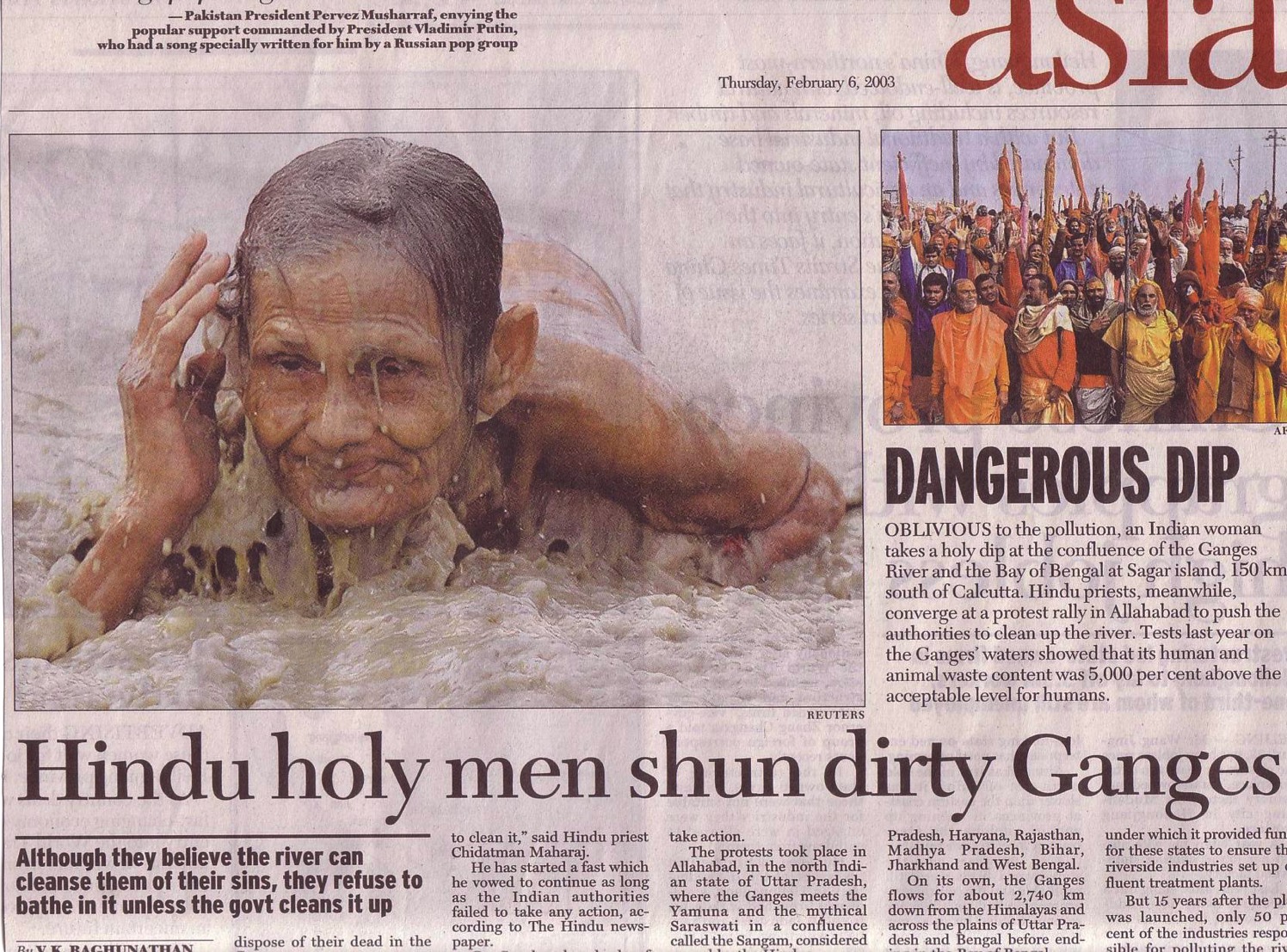 تراجع خطير
يتجنب الرجال الهندوس المقدسون نهر الجانج القذر
أحصل على هذا العرض التقديمي مجانًا
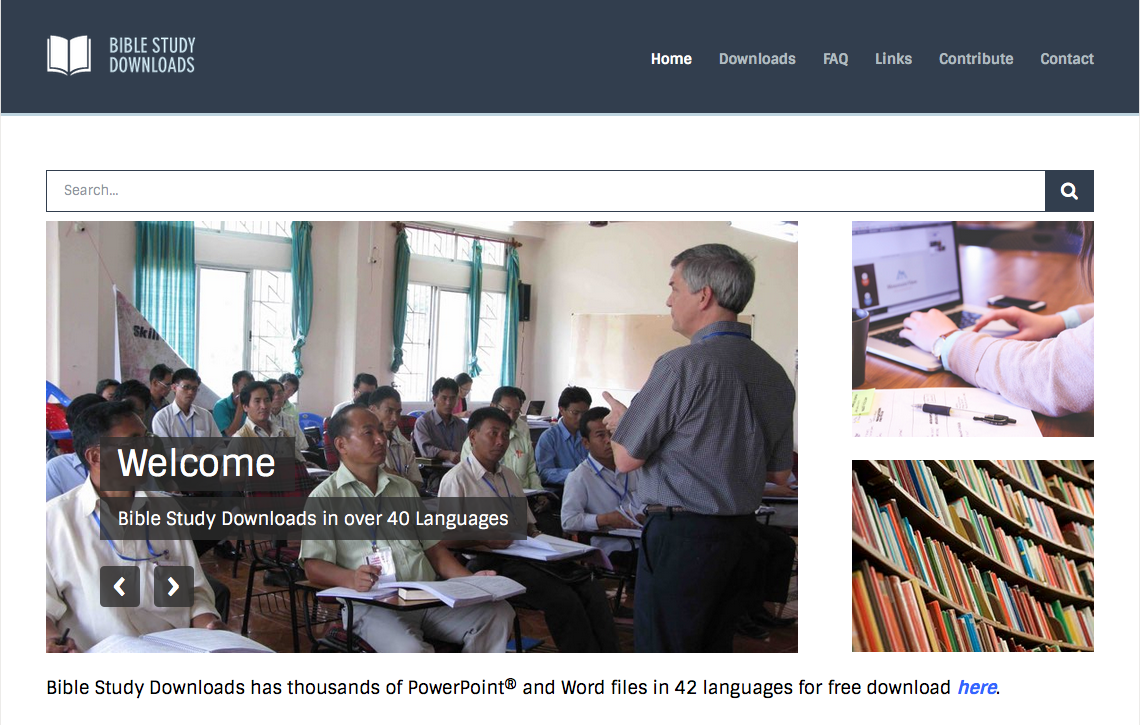 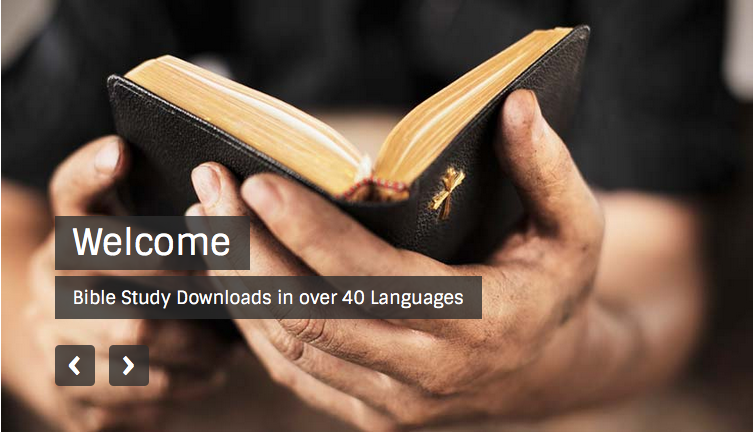 الرابط للعرض التقديميِّ "خلفيَّات العهد الجديد" متاحٌ على الموقع الإلكترونيّ: BibleStudyDownloads.org
[Speaker Notes: NB NT Backgrounds (nb) Arabic
_____________
Common-31]
Black